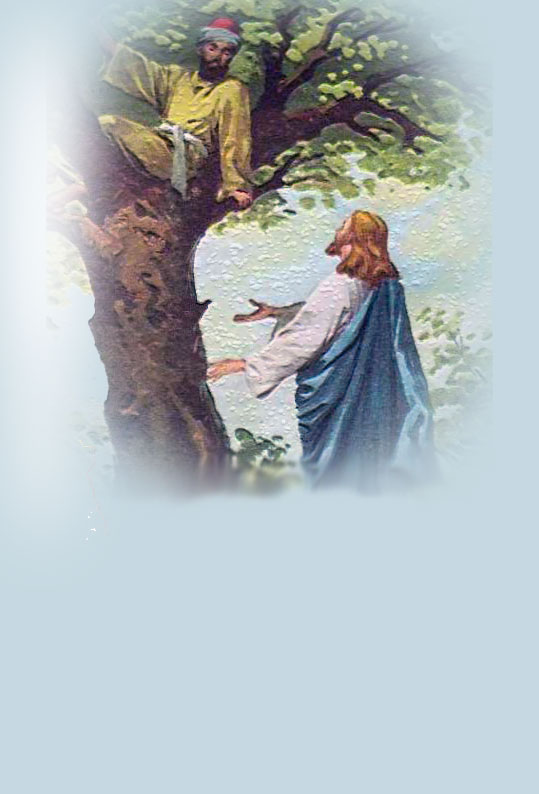 Parrocchia della CATTEDRALE 
di Pescia
3 novembre 2013
31 domenica
del tempo
ordinario
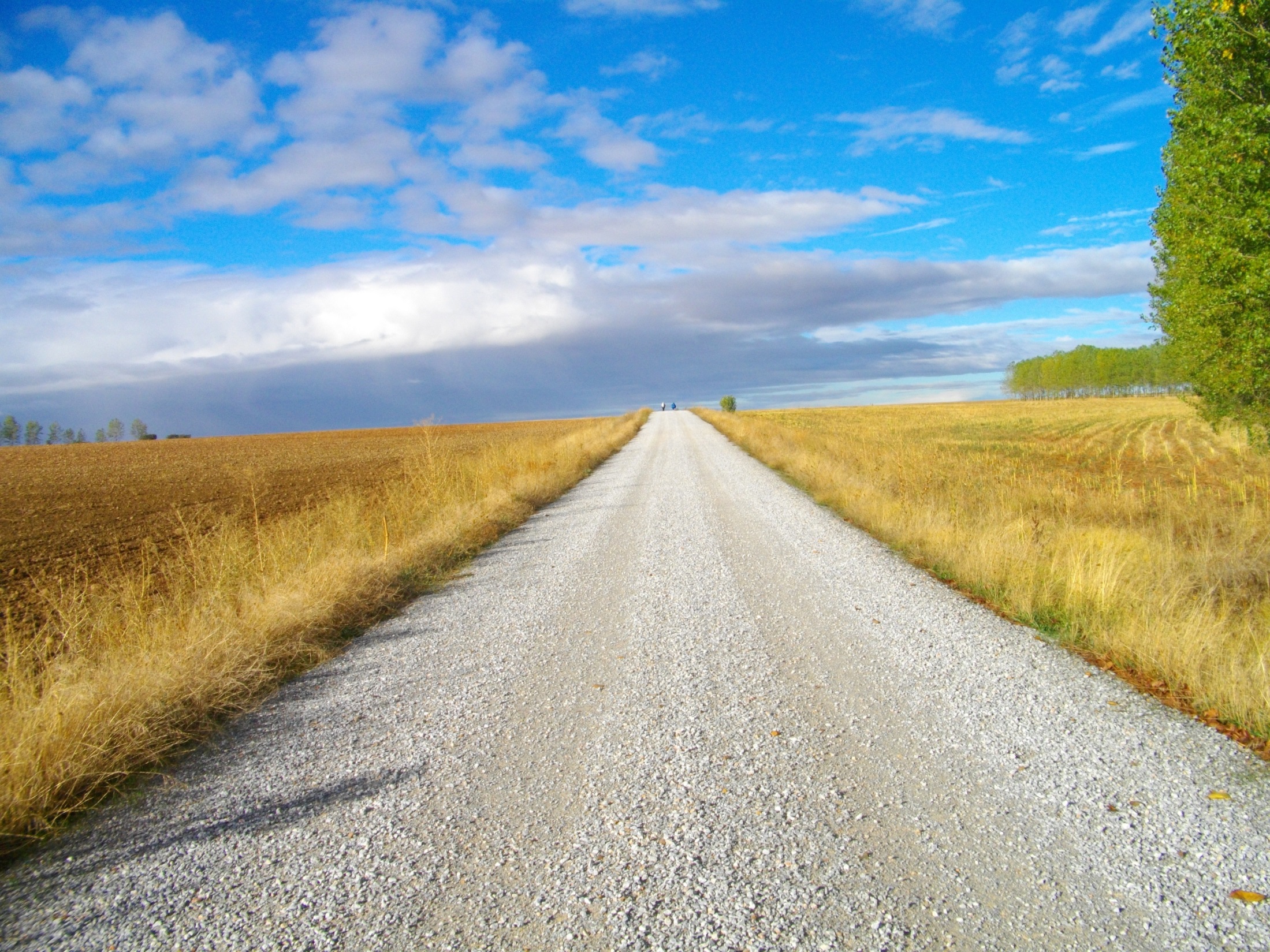 CAMMINIAMO
Camminiamo sulla strada che han percorso i santi tuoi: tutti ci ritroveremo dove eterno splende il sol.
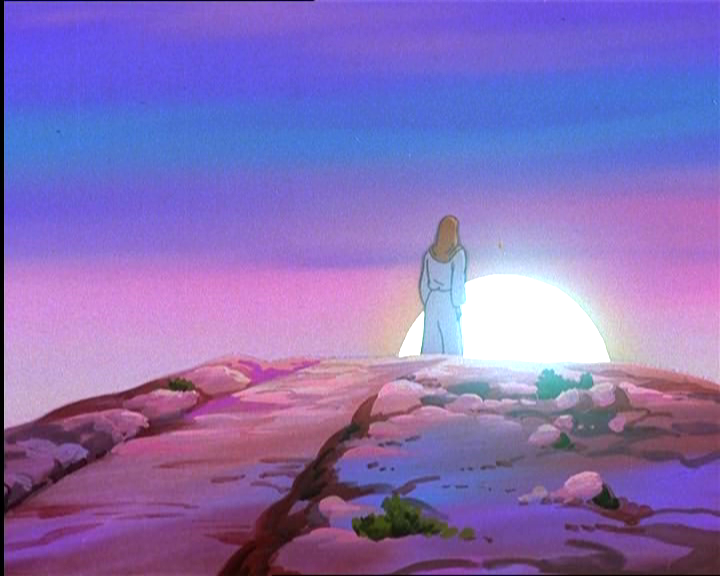 E quando in ciel dei santi tuoi la grande schiera arriverà, o Signor, come vorrei 
che ci fosse un posto per me.
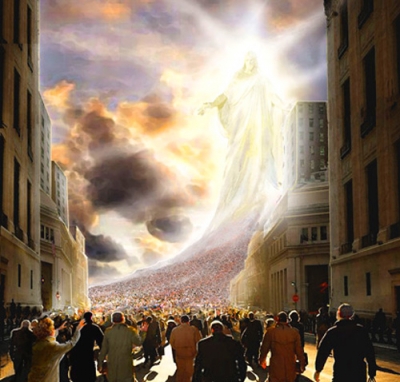 E quando in ciel risuonerà la tromba che tutti chiamerà, o Signore, come vorrei che ci fosse un posto per me.
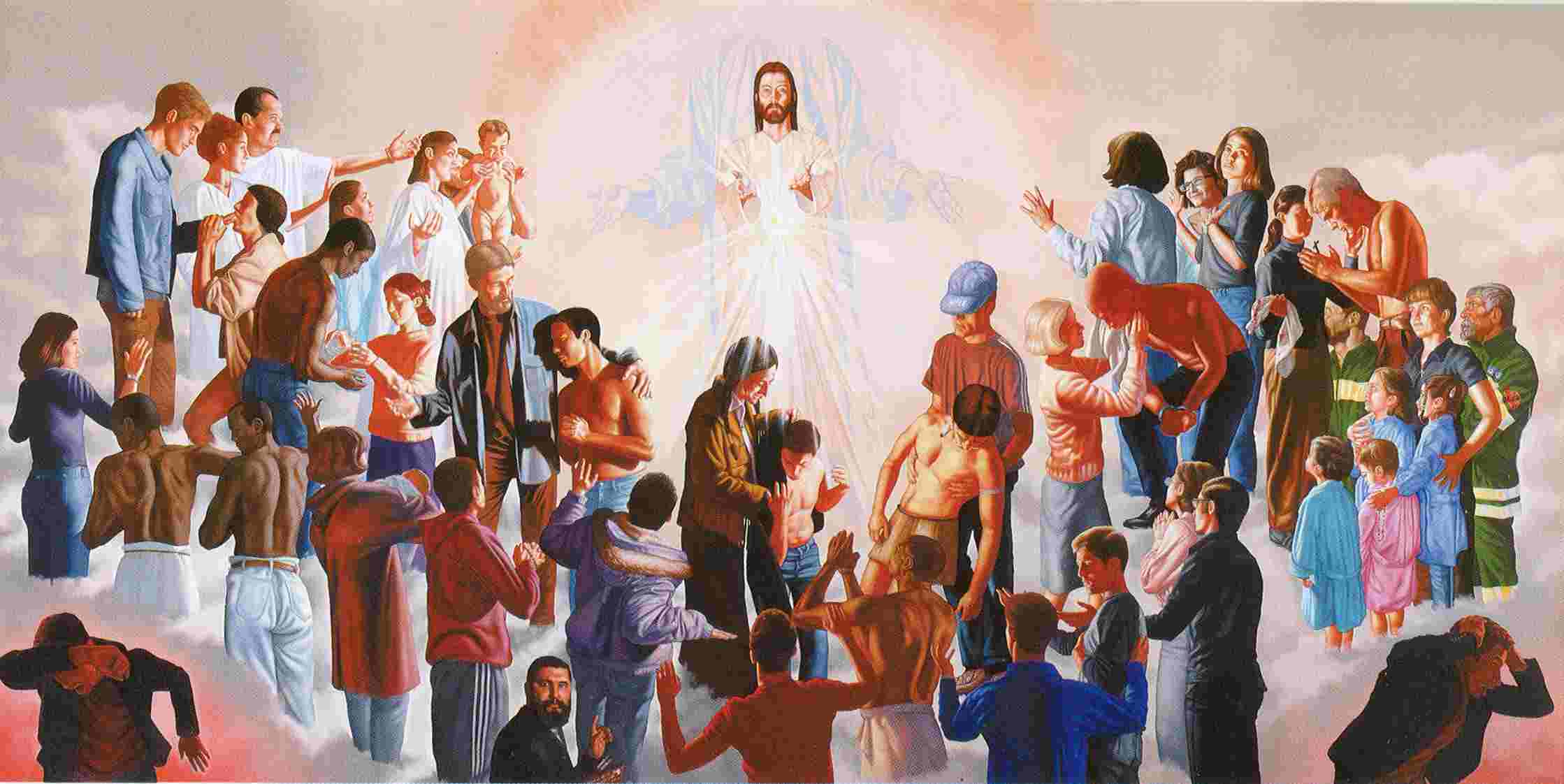 Nel Nome del Padre, e del Figlio 
e dello Spirito Santo.			
Amen. 

Il Dio della speranza, 
che ci riempie di ogni gioia e pace nella fede per la potenza dello Spirito Santo, sia con tutti voi.
E con il tuo spirito.
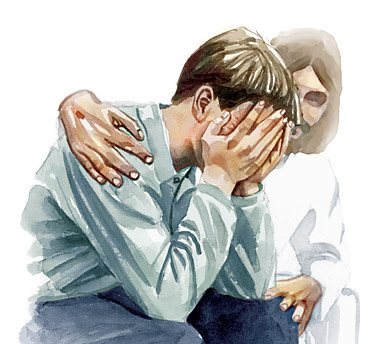 Confesso a Dio Onnipotente 
e a voi fratelli che ho molto peccato in pensieri, 
parole, opere e omissioni. 
Per mia colpa, mia colpa, 
mia grandissima colpa, 
e supplico la Beata sempre Vergine Maria, gli angeli, i Santi 
e voi fratelli di pregare per me 
il Signore Dio nostro.
Dio, Padre buono, 
che ci perdona sempre 
quando siamo pentiti di vero cuore, abbia misericordia di noi, 
perdoni i nostri peccati 
e ci conduca alla vita eterna.
Amen.
Gloria a Dio nell'alto dei cieli 
e pace in terra 
agli uomini di buona volontà. 
Noi ti lodiamo, ti benediciamo, 
ti adoriamo, ti glorifichiamo, 
ti rendiamo grazie 
per la tua gloria immensa, 
Signore Dio, Re del Cielo, 
Dio Padre Onnipotente.
Signore, Figlio unigenito, 
Gesù Cristo, Signore Dio, 
Agnello di Dio, Figlio del Padre, 
tu che togli i peccati del mondo, 
abbi pietà di noi; 
tu che togli i peccati del mondo, 
accogli la nostra supplica; 
tu che siedi alla destra del Padre, 
abbi pietà di noi.
Perché tu solo il Santo, 
tu solo il Signore, 
tu solo l'Altissimo, 
Gesù Cristo, 
con lo Spirito Santo: 
nella gloria di Dio Padre. 
Amen.
O Dio, che nel tuo Figlio sei venuto a cercare e a salvare chi era perduto, rendici degni della tua chiamata: porta a compimento ogni nostra volontà di bene, perché sappiamo accoglierti con gioia nella nostra casa per condividere i beni della terra e del cielo. Per il nostro Signore Gesù Cristo, tuo Figlio, che è Dio, e vive e regna con te, nell'unità dello Spirito Santo, per tutti i secoli dei secoli.								Amen.
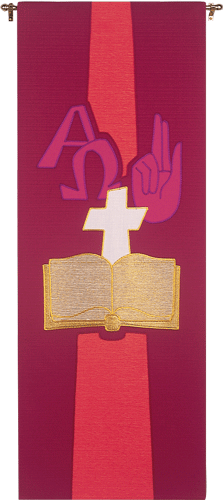 Liturgia
della
PAROLA
Dal libro della Sapienza

Signore, tutto il mondo davanti a te è come polvere sulla bilancia, come una stilla di rugiada mattutina caduta sulla terra. Hai compassione di tutti, perché tutto puoi, chiudi gli occhi sui peccati degli uomini, aspettando il loro pentimento.
Tu infatti ami tutte le cose che esistono e non provi disgusto per nessuna delle cose che hai creato; se avessi odiato qualcosa, non l’avresti neppure formata. Come potrebbe sussistere una cosa, se tu non l’avessi voluta? Potrebbe conservarsi ciò che da te non fu chiamato all’esistenza?
Tu sei indulgente con tutte le cose, perché sono tue, Signore, amante della vita. Poiché il tuo spirito incorruttibile è in tutte le cose.
Per questo tu correggi a poco a poco quelli che sbagliano e li ammonisci ricordando loro in che cosa hanno peccato, perché, messa da parte ogni malizia, credano in te, Signore.
Parola di Dio.     Rendiamo grazie a Dio.
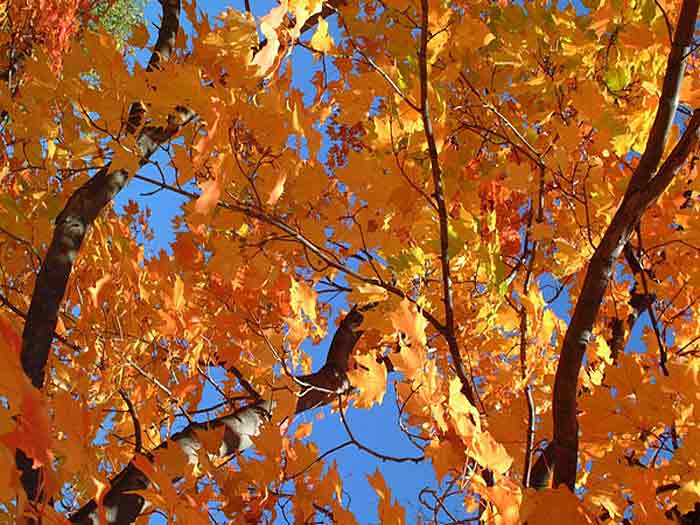 Salmo responsoriale
Benedirò il tuo nome 
per sempre, Signore.
O Dio, mio re, voglio esaltarti e benedire il tuo nome in eterno e per sempre. Ti voglio benedire ogni giorno, lodare il tuo nome in eterno e per sempre.
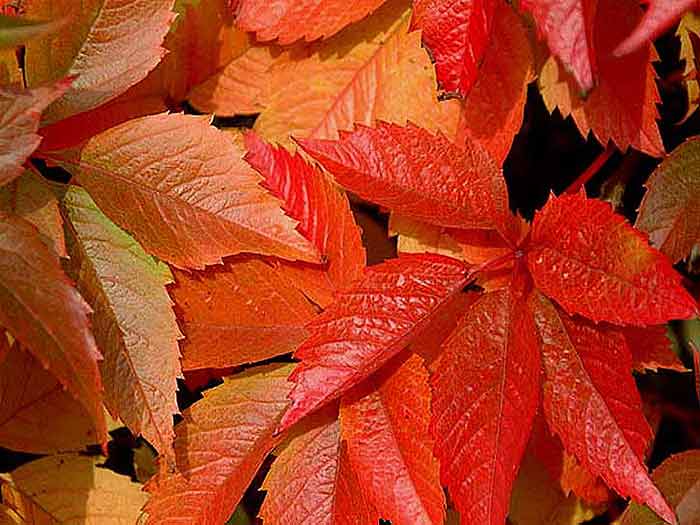 Benedirò il tuo nome 
per sempre, Signore.
Misericordioso e pietoso è il Signore, lento all’ira e grande nell’amore. Buono è il Signore verso tutti, la sua tenerezza si espande su tutte le creature.
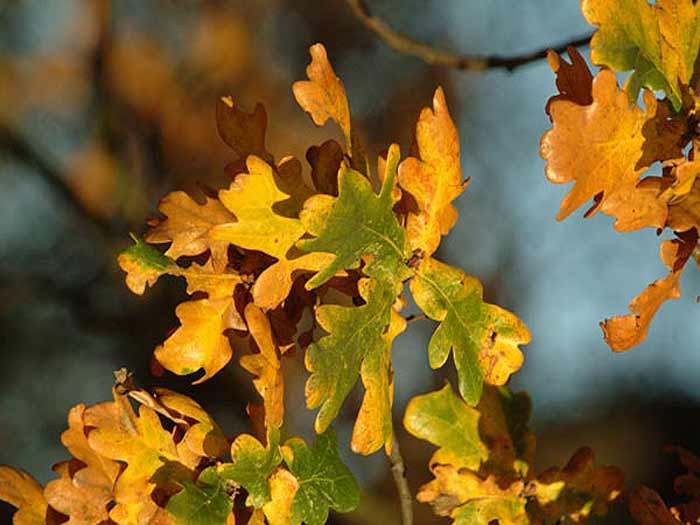 Benedirò il tuo nome 
per sempre, Signore.
Ti lodino, Signore, tutte le tue opere e ti benedicano i tuoi fedeli. Dicano la gloria del tuo regno e parlino della tua potenza.
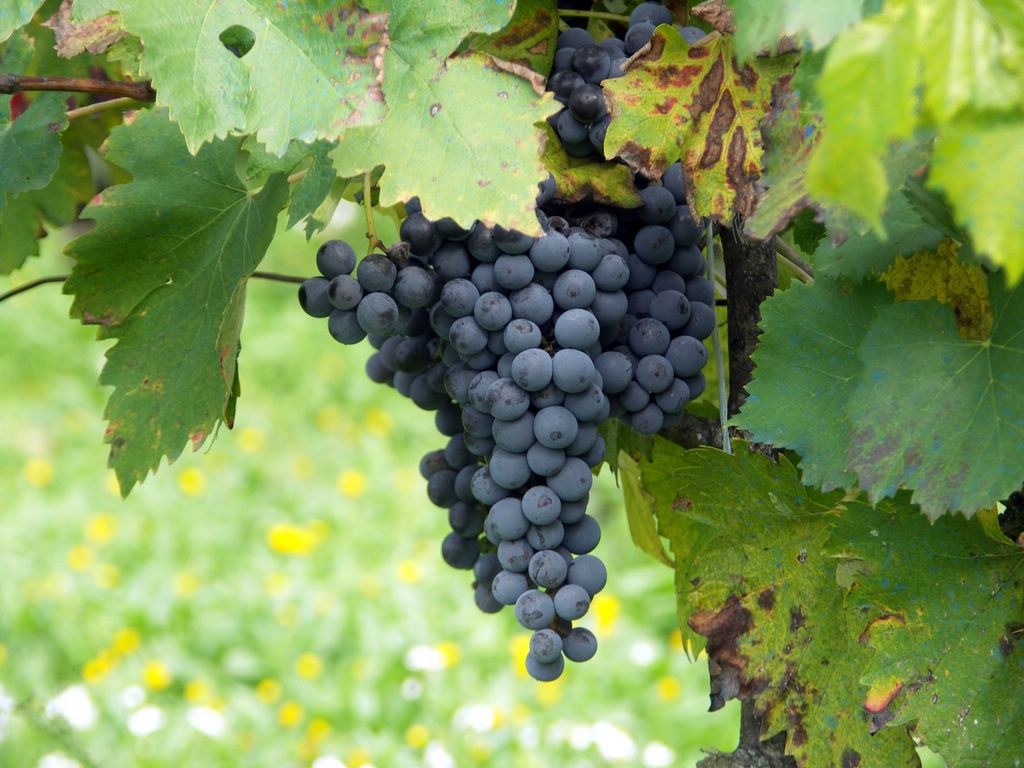 Benedirò il tuo nome 
per sempre, Signore.
Misericordioso e pietoso è il Signore, lento all’ira e grande nell’amore. Buono è il Signore verso tutti, la sua tenerezza si espande su tutte le creature.
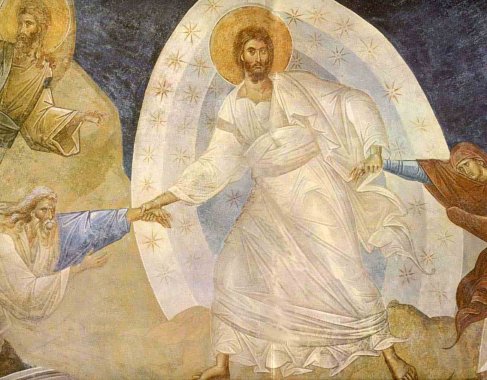 Alleluia
Dio ha tanto amato il mondo da dare il Figlio unigenito; chiunque crede in lui ha la vita eterna.
Il Signore sia con voi.
E con il tuo spirito.

Dal Vangelo secondo Luca.
Gloria a te, o Signore.
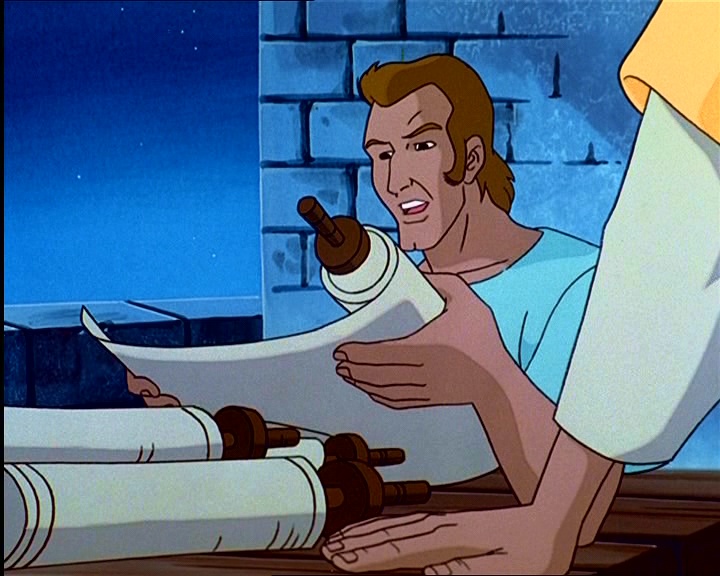 In quel tempo, Gesù entrò nella città di Gèrico e la stava attraversando,
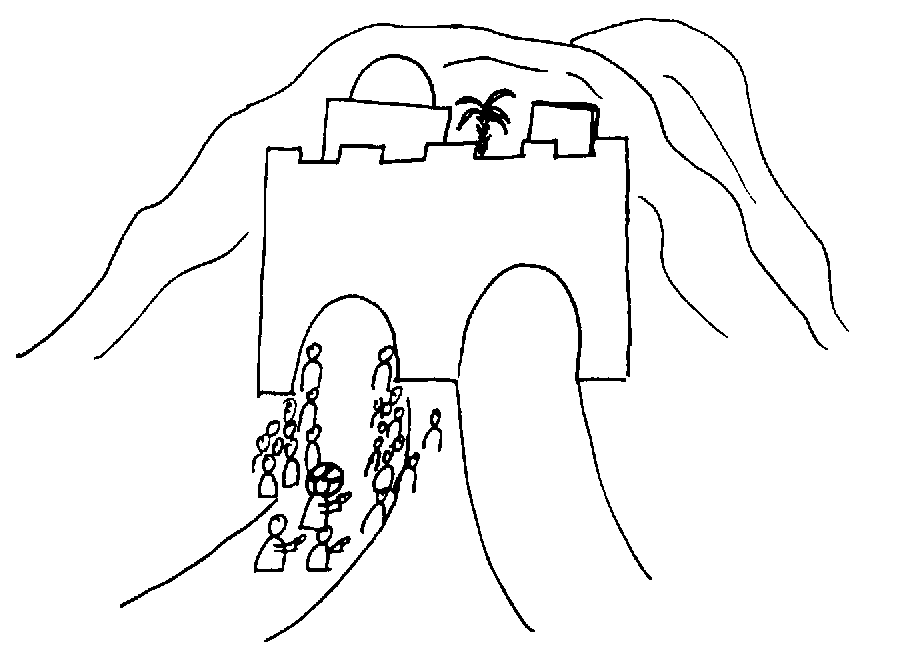 quand’ecco un uomo, di nome Zacchèo, capo dei pubblicani e ricco, cercava di vedere chi era Gesù, ma non gli riusciva a causa della folla, perché era piccolo di statura. Allora corse avanti e, per riuscire a vederlo, salì su un sicomòro, perché doveva passare di là.
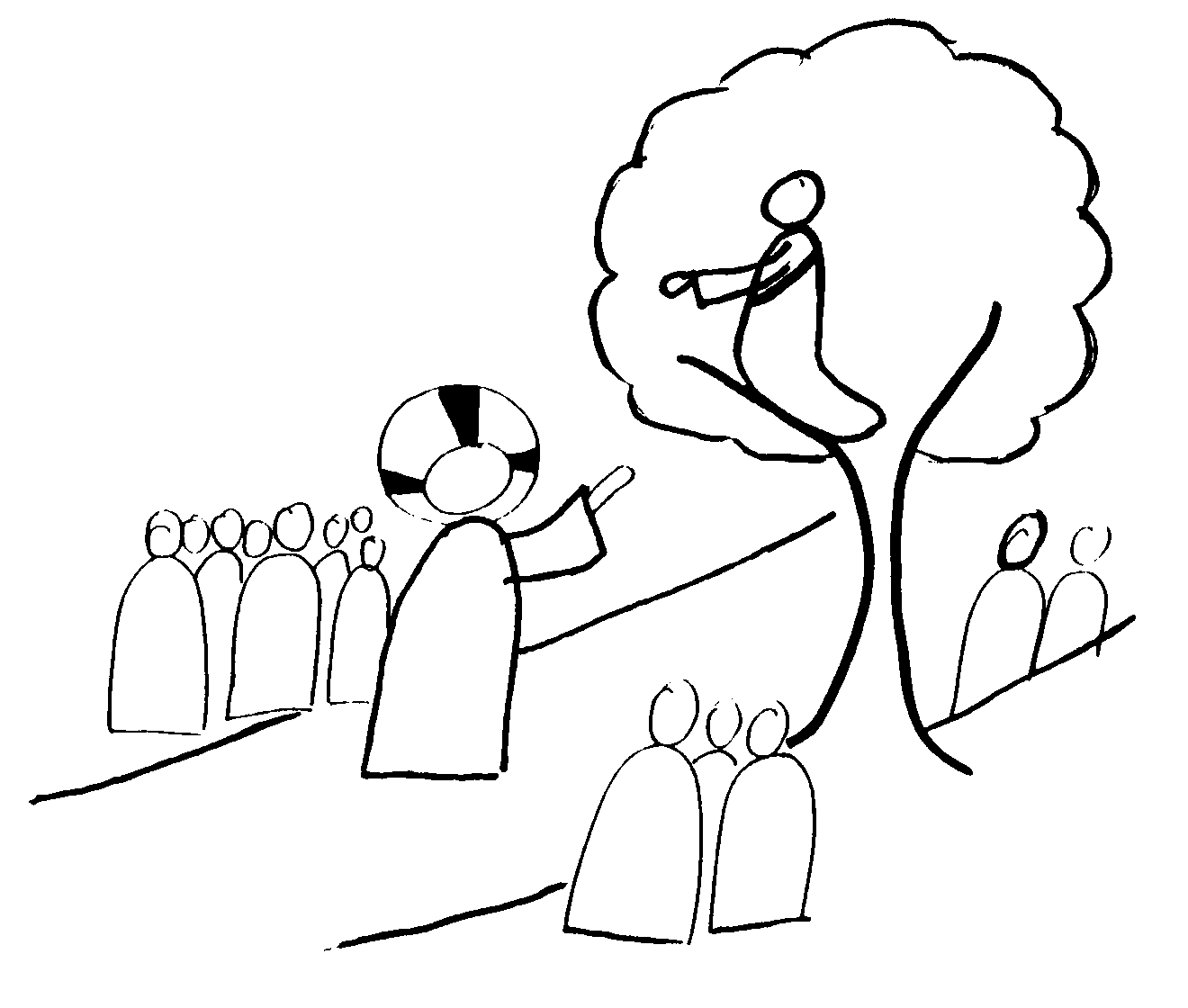 Quando giunse sul luogo, Gesù alzò lo sguardo e gli disse: «Zacchèo, scendi subito, perché oggi devo fermarmi a casa tua». Scese in fretta e lo accolse pieno di gioia.
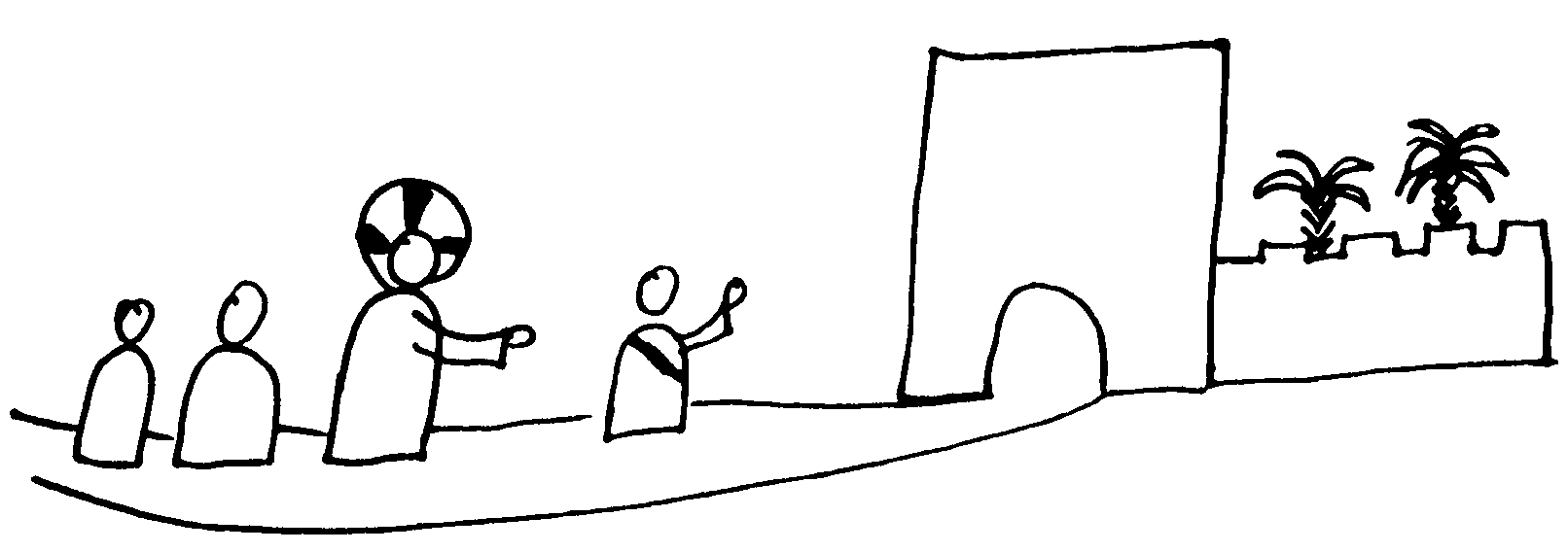 Vedendo ciò, tutti mormoravano: «È entrato in casa di un peccatore!».
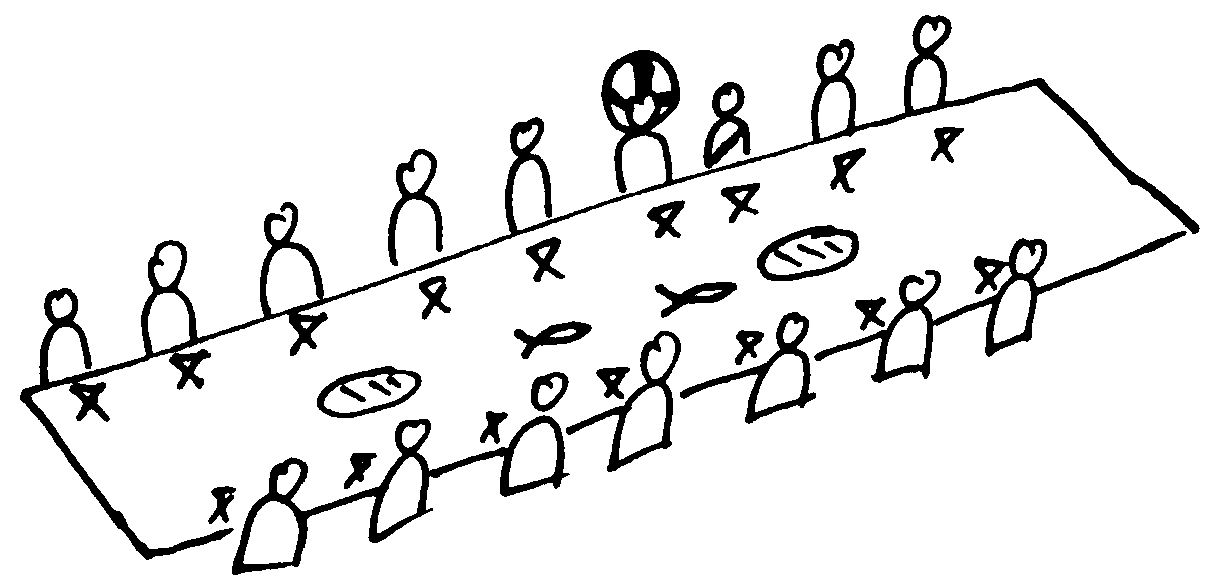 Ma Zacchèo, alzatosi, disse al Signore: «Ecco, Signore, io do la metà di ciò che possiedo ai poveri e, se ho rubato a qualcuno, restituisco quattro volte tanto».
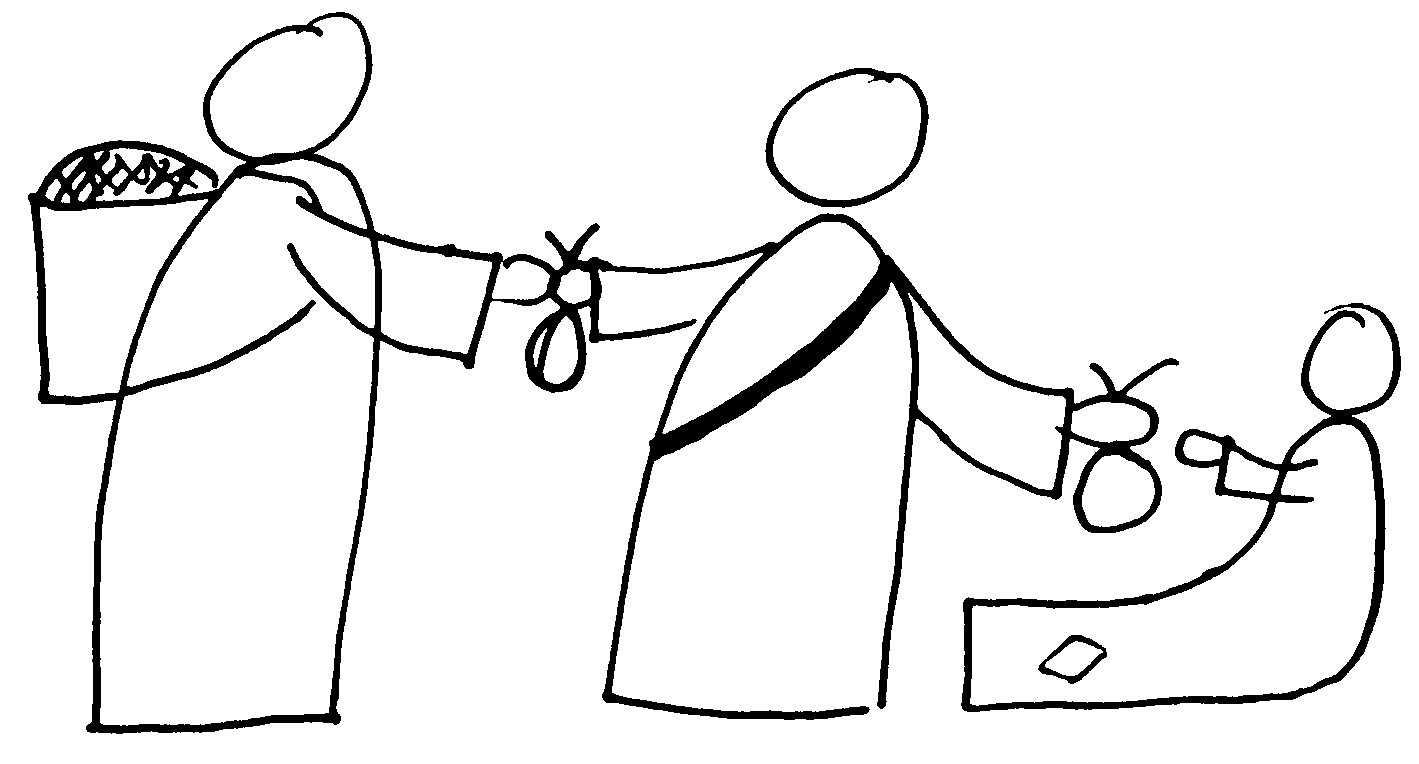 Gesù gli rispose: «Oggi per questa casa è venuta la salvezza, perché anch’egli è figlio di Abramo. Il Figlio dell’uomo infatti è venuto a cercare e a salvare ciò che era perduto».
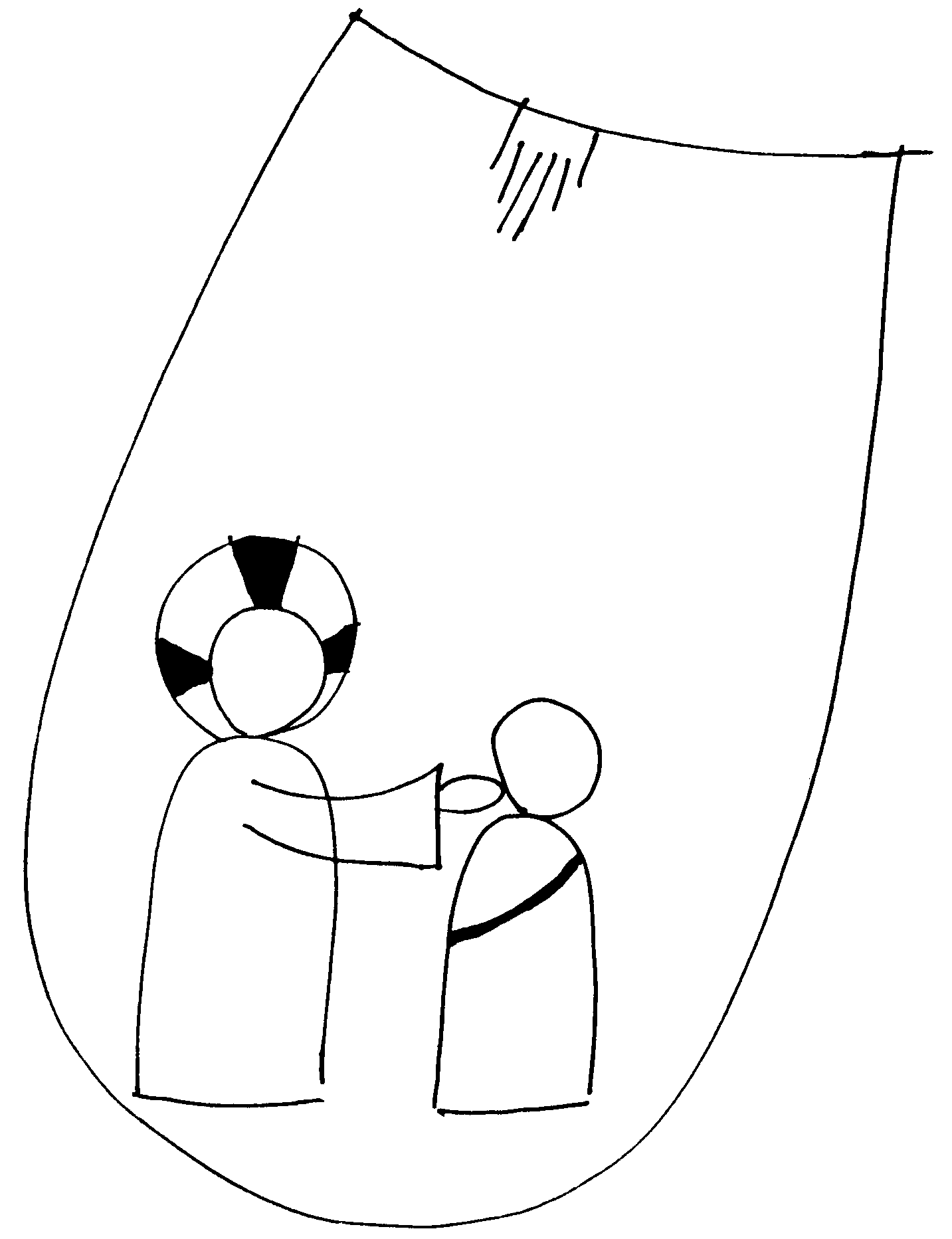 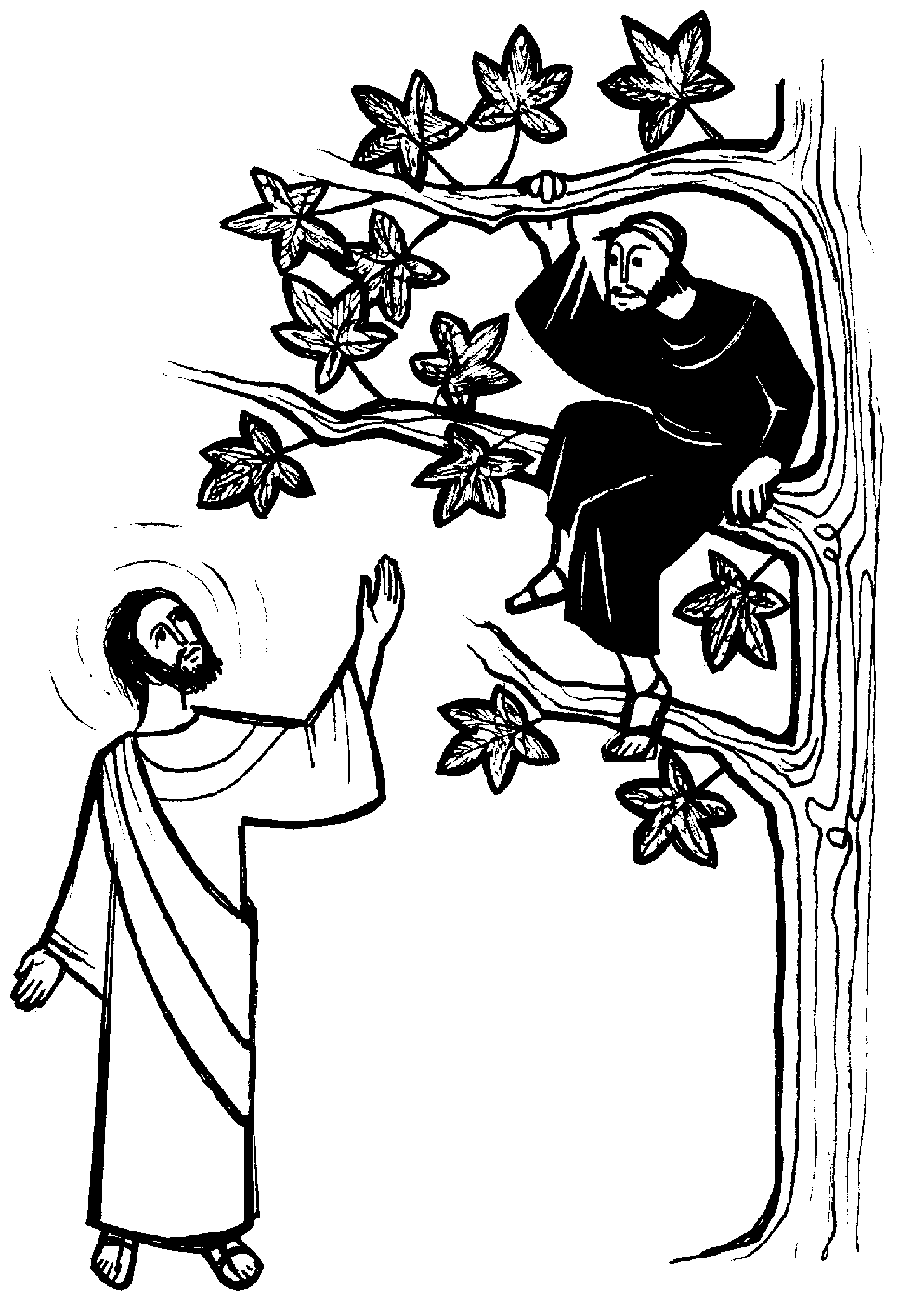 Parola
del
Signore.
Lode a te, o Cristo.
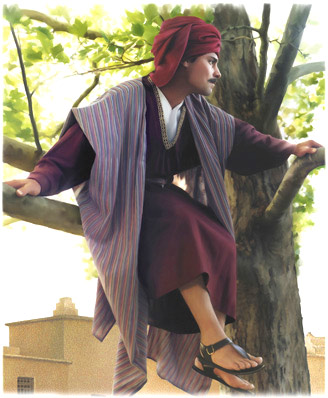 Credo in un solo Dio, 

Padre onnipotente, 
creatore del cielo e della terra, 
di tutte le cose visibili e invisibili.
Credo in un solo Signore, Gesù Cristo, unigenito Figlio di Dio, 
nato dal Padre prima di tutti i secoli: 
Dio da Dio, Luce da Luce, 
Dio vero da Dio vero, 
generato, non creato, 
della stessa sostanza del Padre; 
per mezzo di lui 
tutte le cose sono state create.
Per noi uomini 
e per la nostra salvezza discese dal cielo, e per opera dello Spirito santo 
si è incarnato 
nel seno della vergine Maria 
e si è fatto uomo. 
Fu crocifisso per noi sotto Ponzio Pilato, morì e fu sepolto. 
Il terzo giorno è risuscitato, 
secondo le Scritture, è salito al cielo, siede alla destra del Padre.
E di nuovo verrà, nella gloria, 
per giudicare i vivi e i morti, 
e il suo regno non avrà fine.
Credo nello Spirito Santo, 
che è Signore e dà la vita, 
e procede dal Padre e dal Figlio. 
Con il Padre e il Figlio è adorato 
e glorificato, 
e ha parlato per mezzo dei profeti.
Credo la Chiesa, 
una santa cattolica e apostolica. 
Professo un solo battesimo 
per il perdono dei peccati. 
Aspetto la risurrezione dei morti 
e la vita del mondo che verrà. 
Amen.
Benedici 
o Signore 
questa offerta
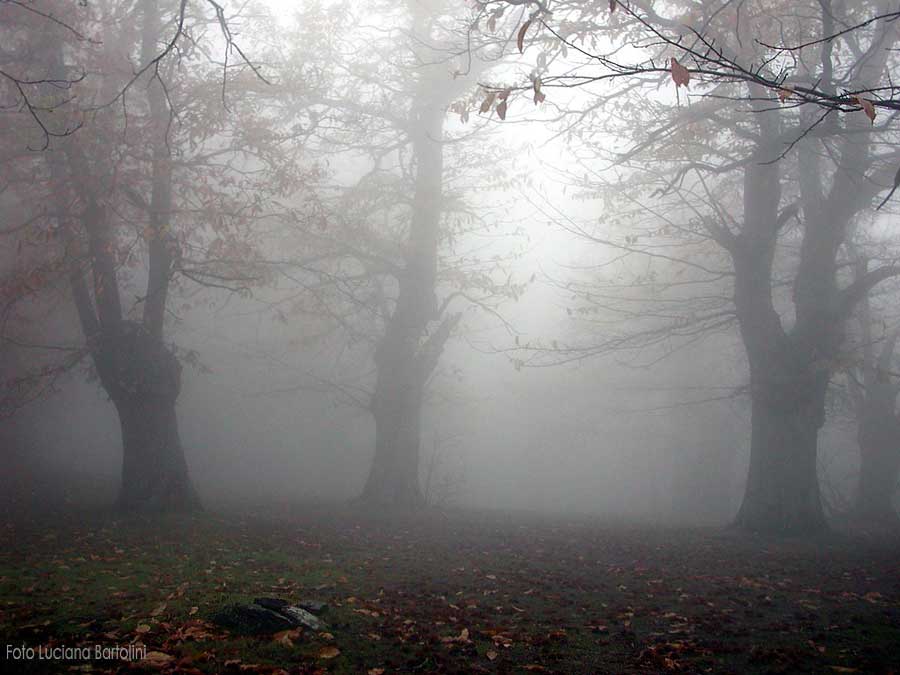 Nebbia e freddo, 
giorni lunghi e amari 
mentre il seme muore.
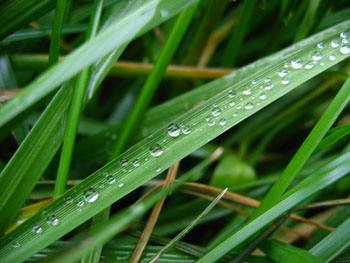 Poi il prodigio 
antico e sempre nuovo 
del primo filo d'erba.
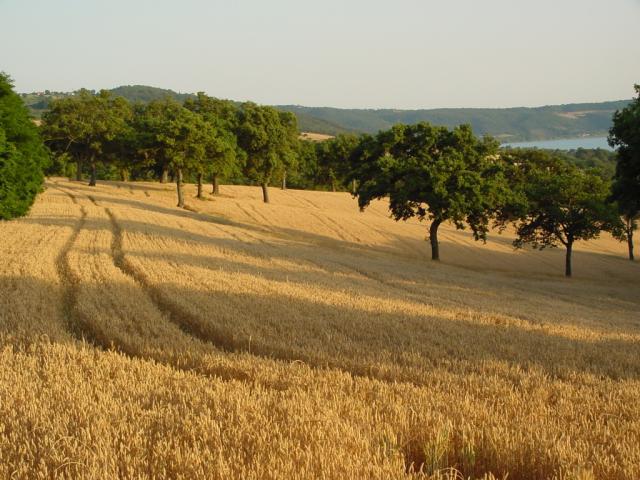 E nel vento dell'estate ondeggiano le spighe; avremo ancora pane.
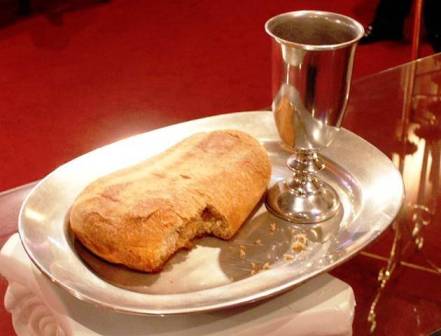 Benedici, o Signore, 
questa offerta 
che portiamo a te. 
Facci uno 
come il pane 
che anche oggi 
hai dato a noi.
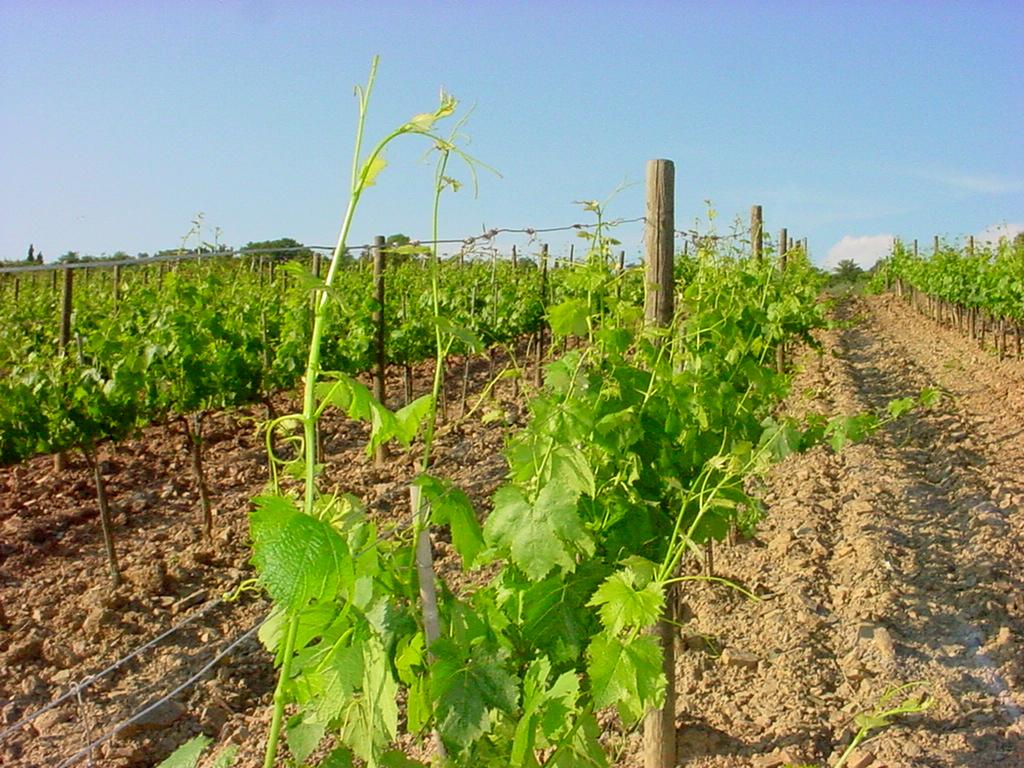 Nei filari dopo il lungo inverno fremono le viti. 
La rugiada avvolge nel silenzio i primi tralci verdi.
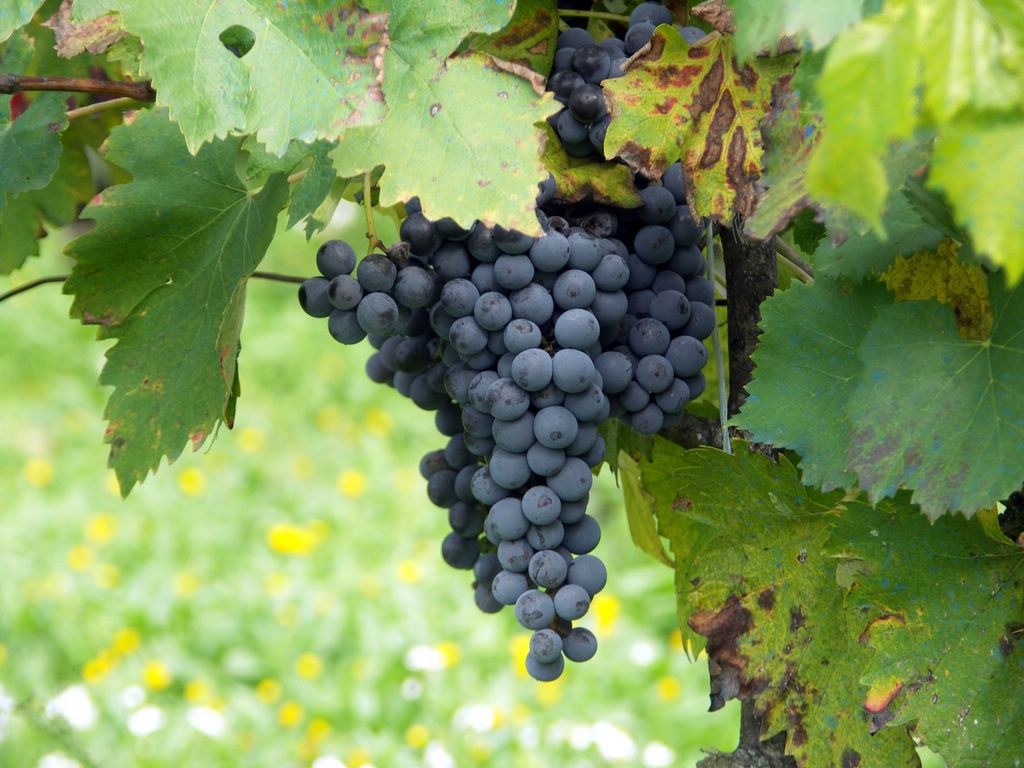 Poi i colori dell'autunno coi grappoli maturi;
avremo ancora vino.
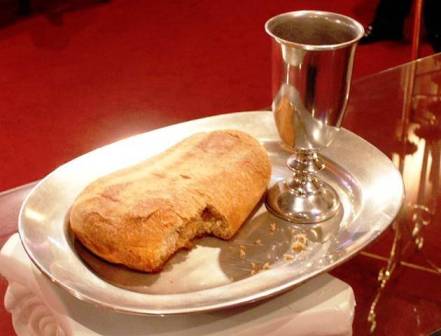 Benedici, o Signore, 
questa offerta 
che portiamo a te. 
Facci uno 
come il pane 
che anche oggi 
hai dato a noi.
Il Signore sia con voi.
E con il tuo spirito. 

In alto i nostri cuori.
Sono rivolti al Signore. 

Rendiamo grazie al Signore nostro Dio.
È cosa buona e giusta.
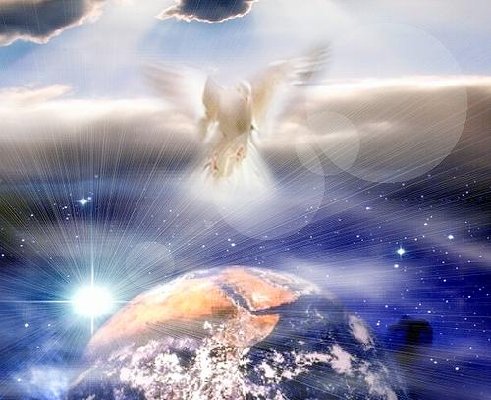 Santo Santo
Santo Santo
Santo il Signore
Santo Santo
Santo Santo
Santo il Signore
Dio dell’universo
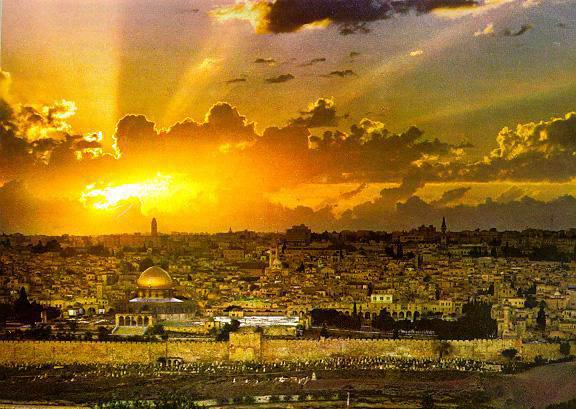 I cieli e la terra
sono pieni
della tua gloria
I cieli e la terra
sono pieni
della tua gloria
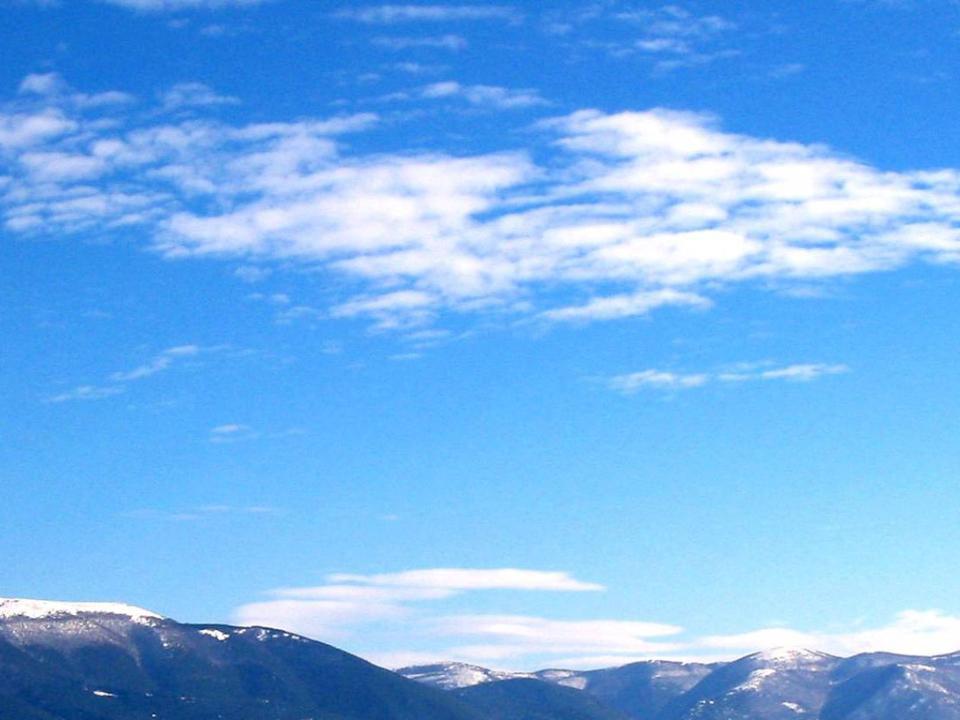 Osanna Osanna Osanna 
Osanna Osanna
Osanna 
Osanna 
Osanna 
Nell’alto dei cieli
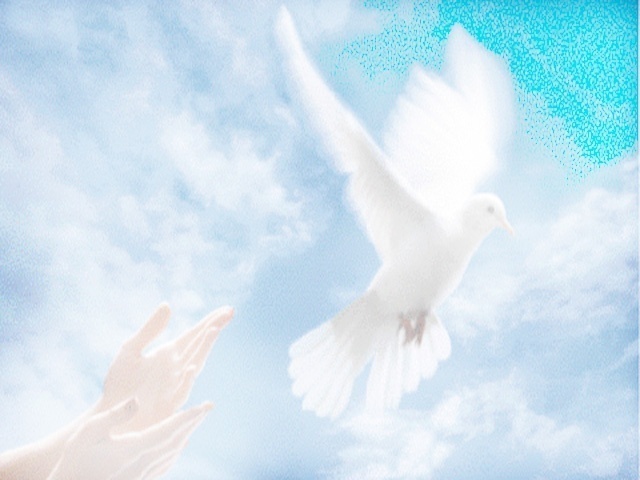 Benedetto è
Benedetto è
è colui che viene

Benedetto è
Benedetto è
è colui che viene
nel nome del Signore.
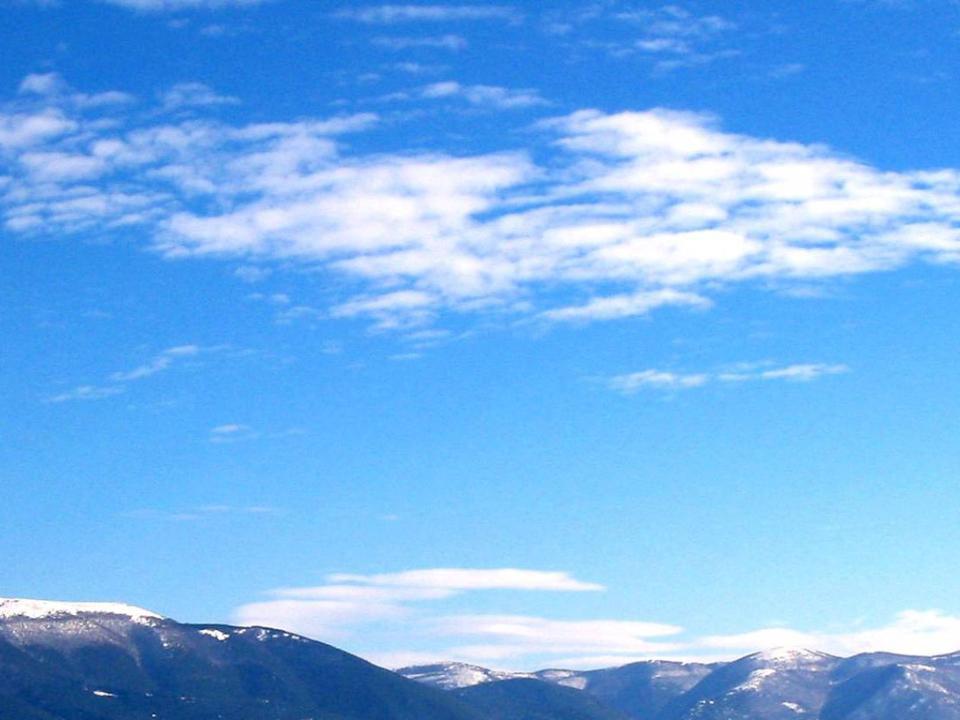 Osanna Osanna Osanna 
Osanna Osanna
Osanna 
Osanna 
Osanna 
Nell’alto dei cieli
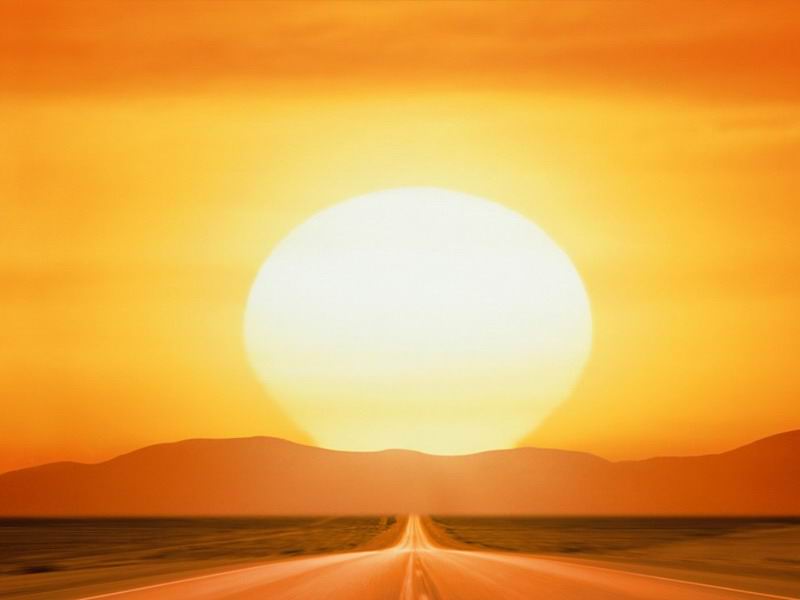 Santo Santo
Santo Santo
Santo il Signore
Santo Santo
Santo Santo
Santo il Signore
Dio dell’universo
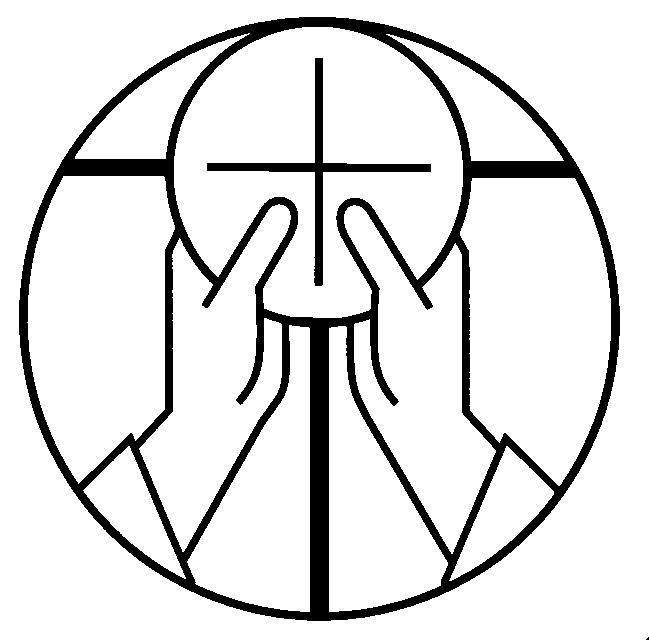 Mistero della fede.

Annunziamo la tua morte, Signore, 
proclamiamo la tua risurrezione, 
nell'attesa della tua venuta.
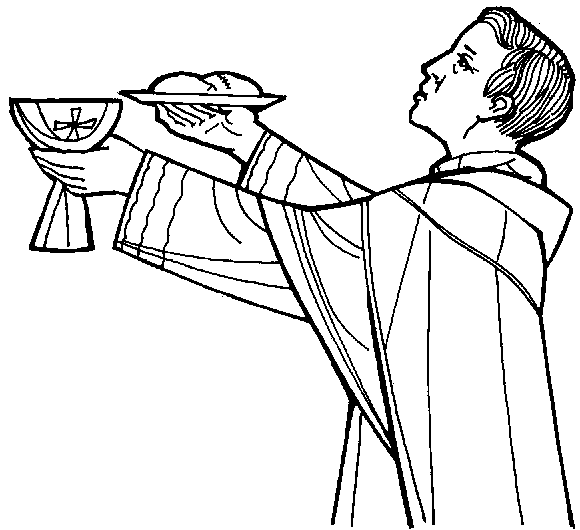 Per Cristo, 
con Cristo 
e in Cristo, 
a te, Dio Padre onnipotente, 
nell'unità dello Spirito Santo, 
ogni onore e gloria 
per tutti i secoli dei secoli.
Amen.
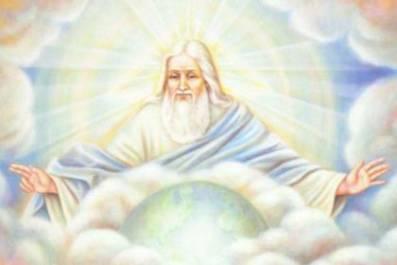 Padre nostro, che sei nei cieli, 
sia santificato il tuo nome, 
venga il tuo regno, 
sia fatta la tua volontà, 
come in cielo così in terra. 
Dacci oggi il nostro pane quotidiano, 
e rimetti a noi i nostri debiti 
come noi li rimettiamo 
ai nostri debitori, 
e non ci indurre in tentazione, 
ma liberaci dal male.
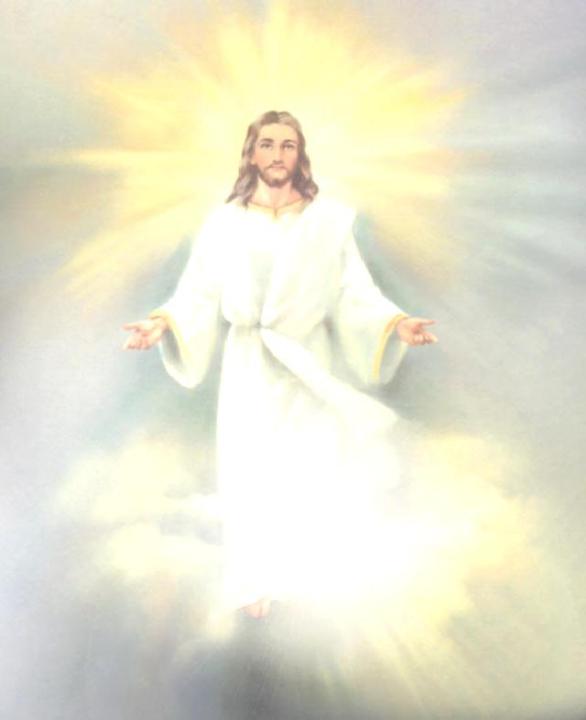 Tuo 
è il regno, 
tua 
la potenza 
e la gloria 
nei secoli.
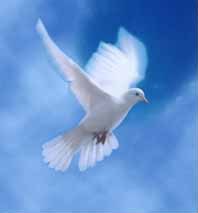 La 
    pace 
    viene 
dall'alto
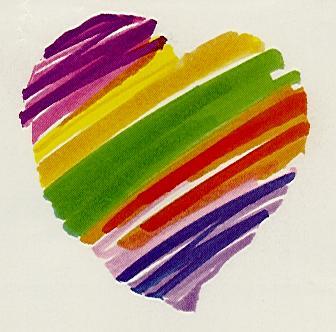 entra 
nel 
cuore,
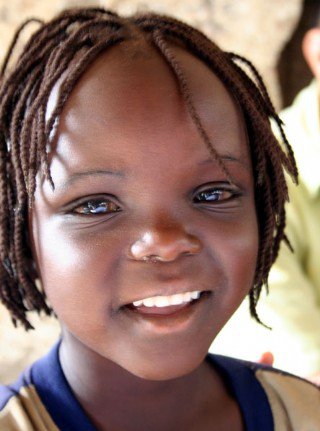 si 
vede 
sul 
volto
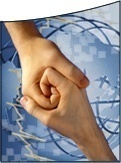 Ora 
  ti 
  stringo 
la mano
non sono più solo
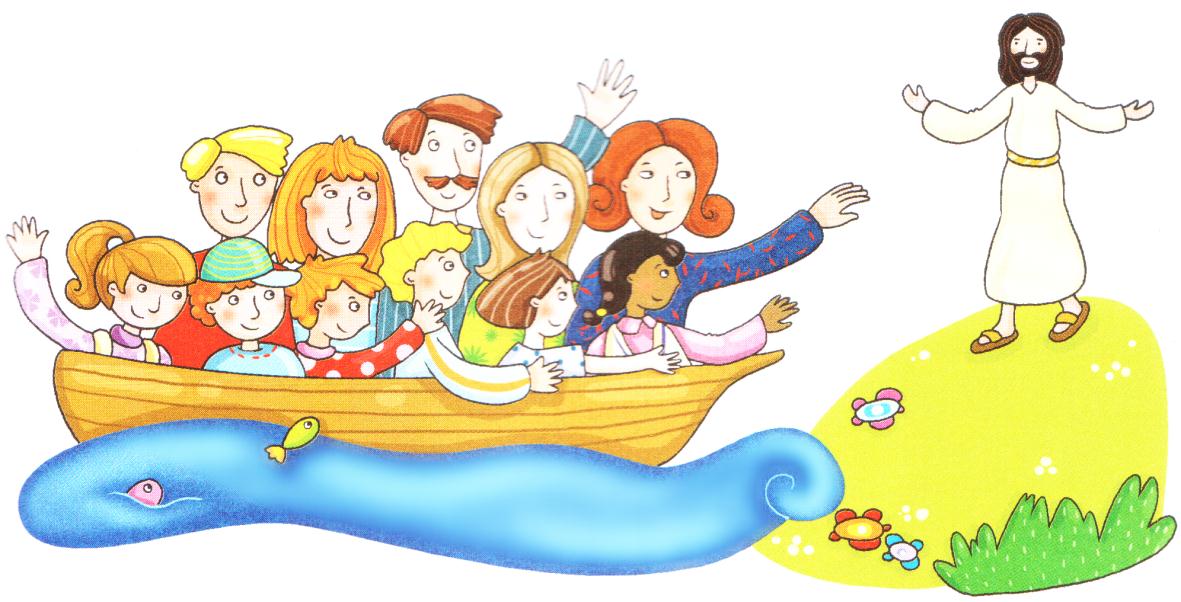 non sei più lontano
Questa amicizia
attorno al Signore
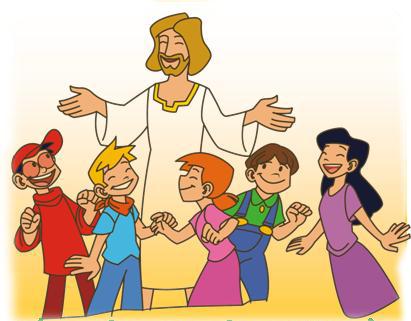 è troppo grande
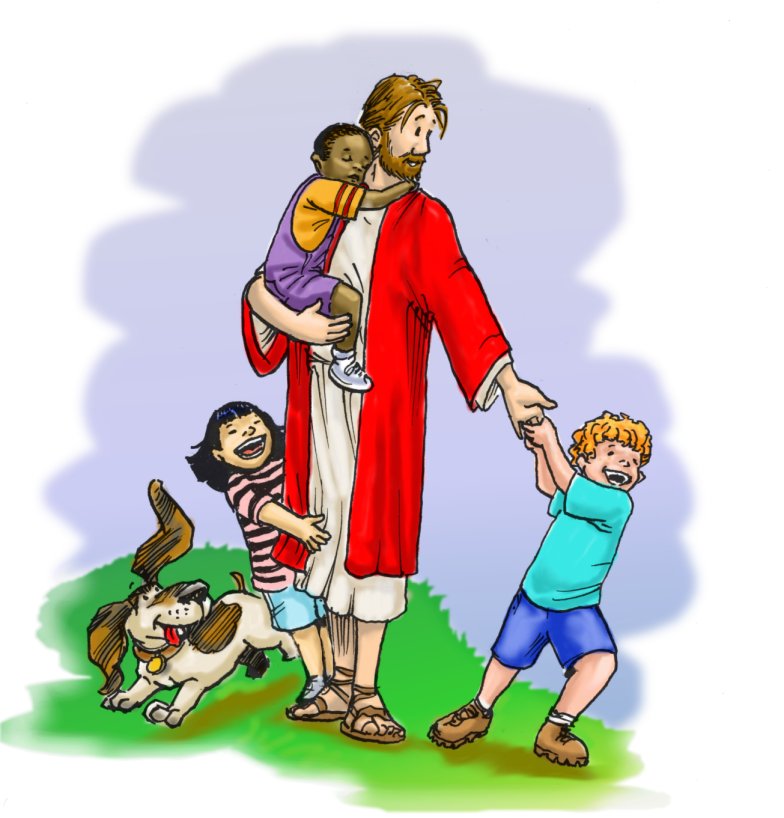 non può finire.
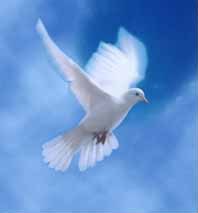 La 
    pace 
    viene 
dall'alto
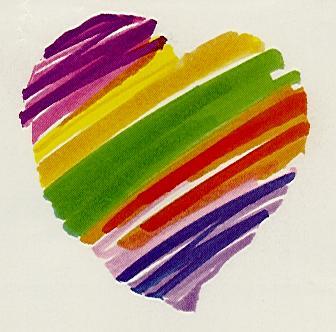 entra 
nel 
cuore,
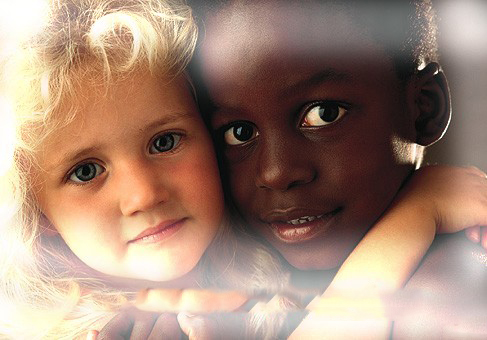 si vede sul volto
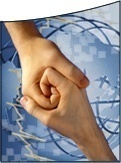 Ora 
  ti 
  stringo 
la mano
non sono più solo
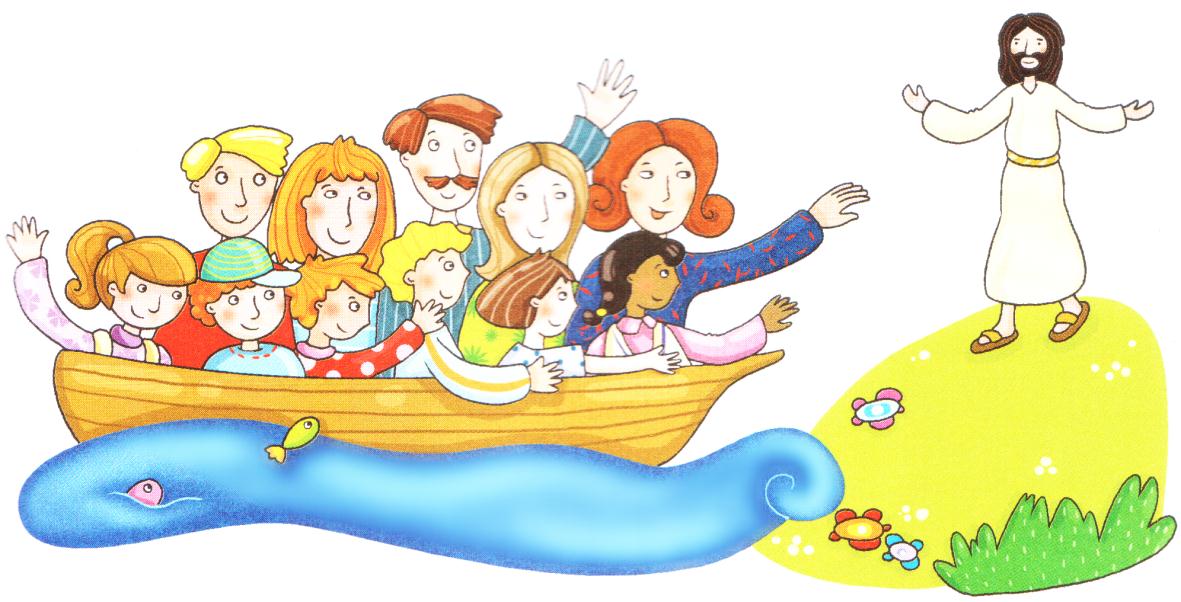 non sei più lontano
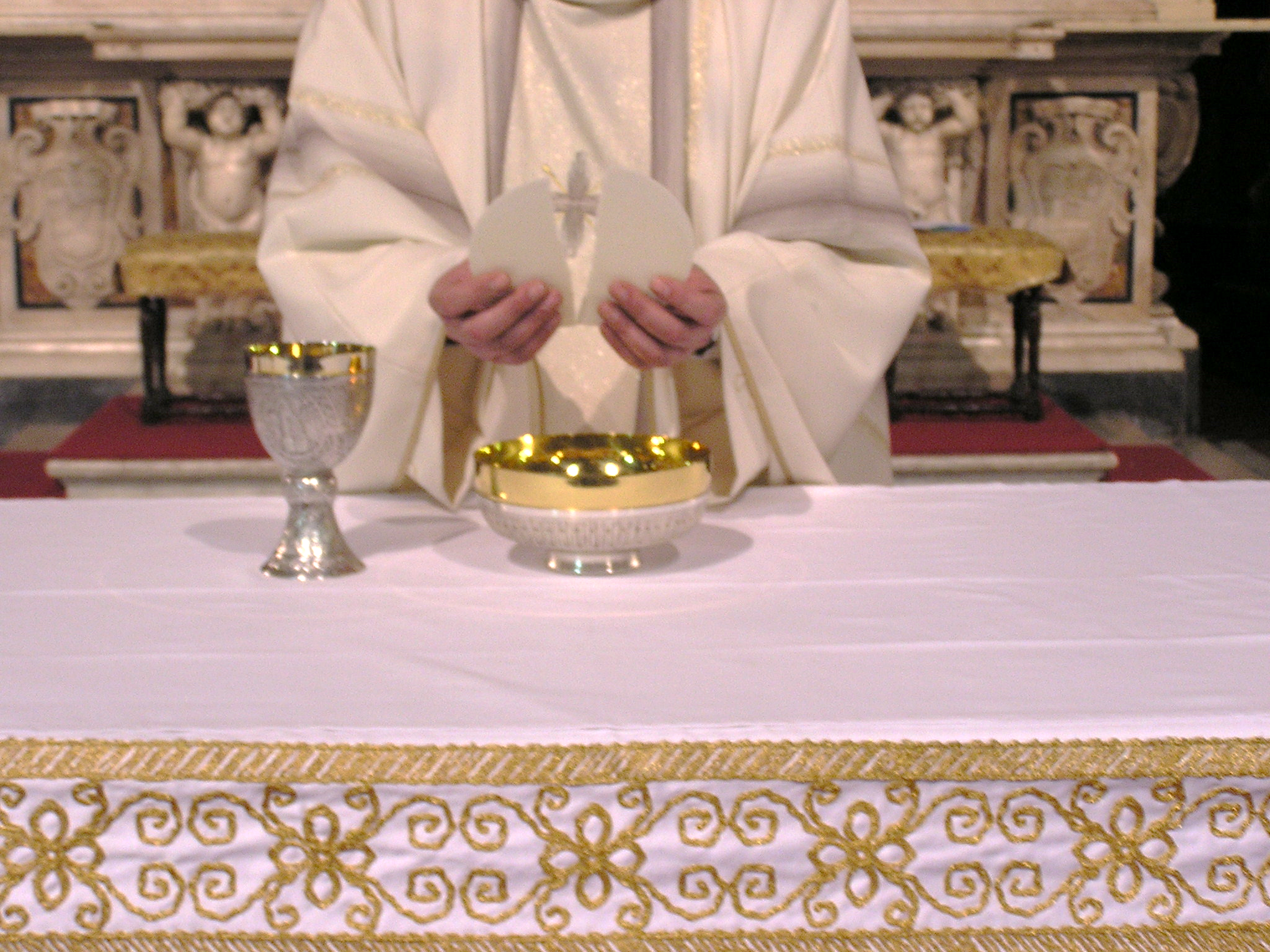 Agnello di Dio, 
che togli i peccati del mondo, 
abbi pietà di noi.
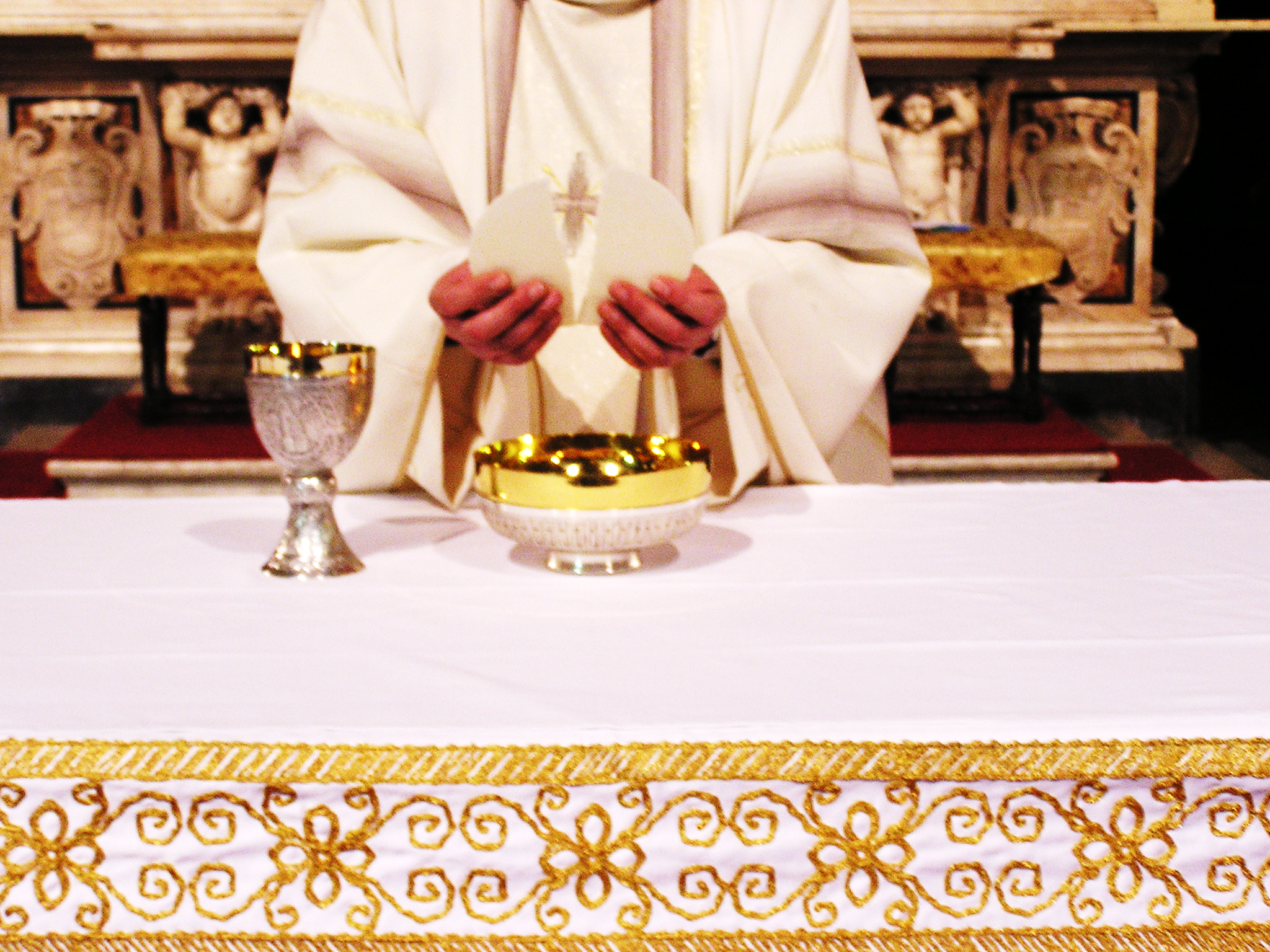 Agnello di Dio, 
che togli i peccati del mondo, 
dona a noi la pace.
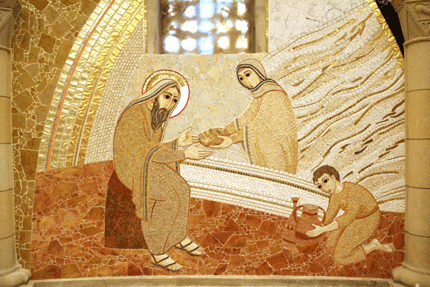 Beati gli invitati 
alla Cena del Signore.
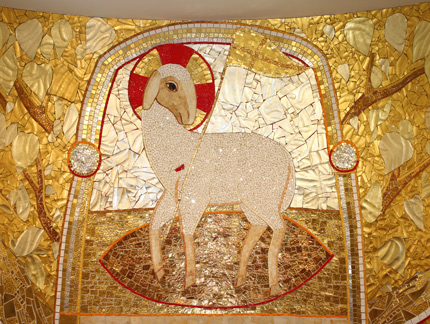 Ecco l’agnello di Dio, 
che toglie i peccati del mondo.
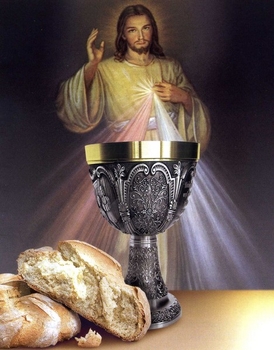 O Signore, non son degno 
di partecipare alla tua mensa:
ma di’ soltanto una parola 
e io sarò salvato.
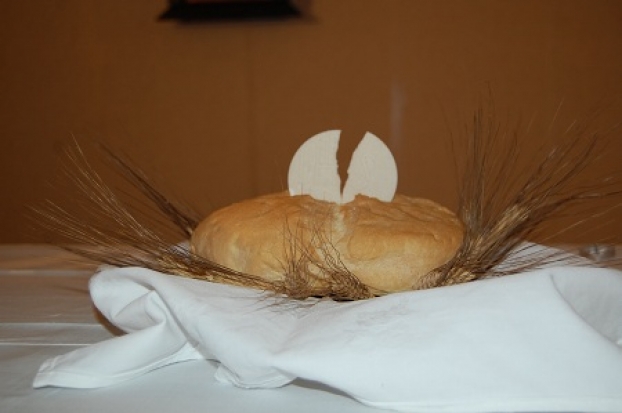 PANE DI VITA NUOVA
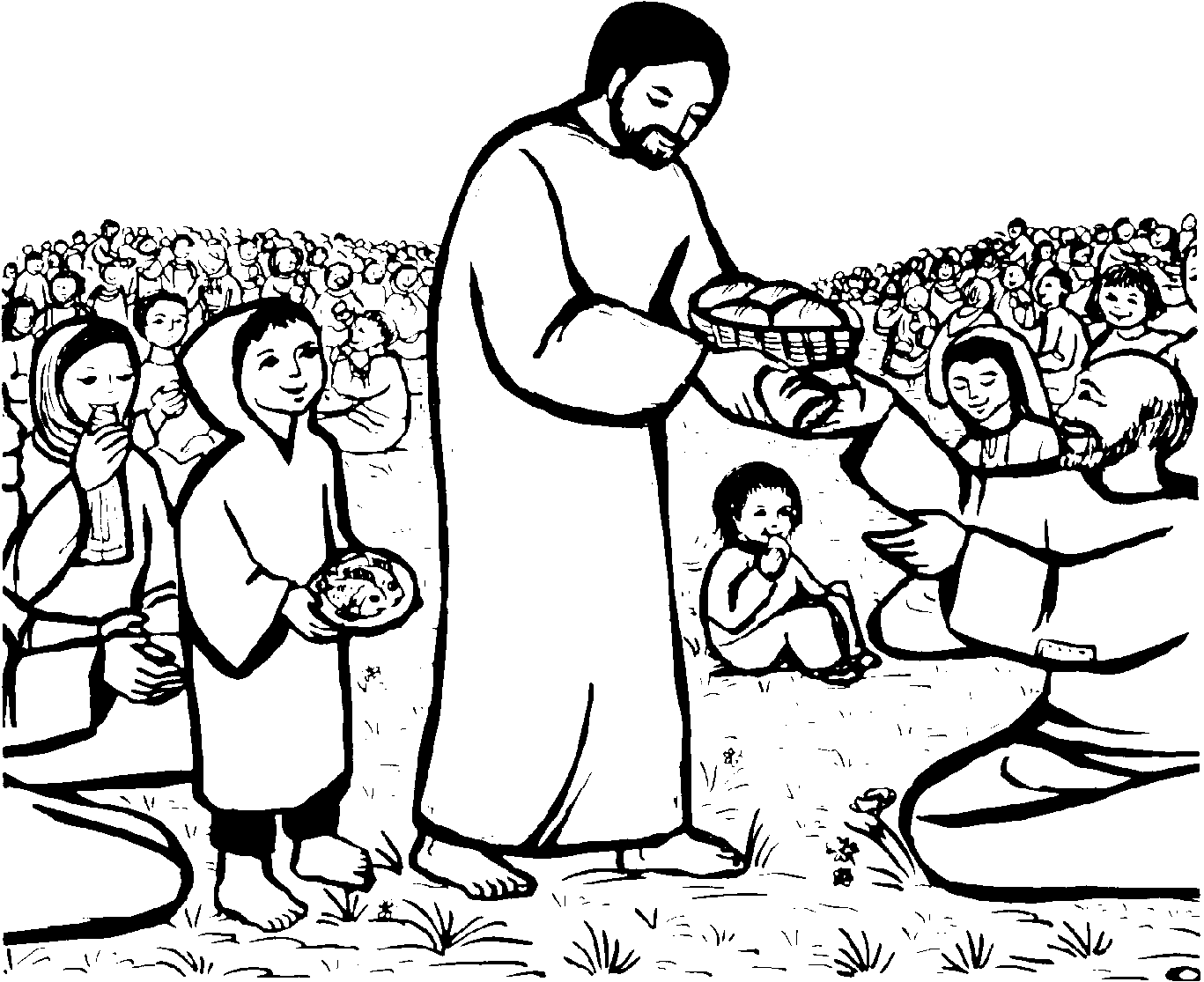 Pane di vita nuovavero cibo dato agli uomini,
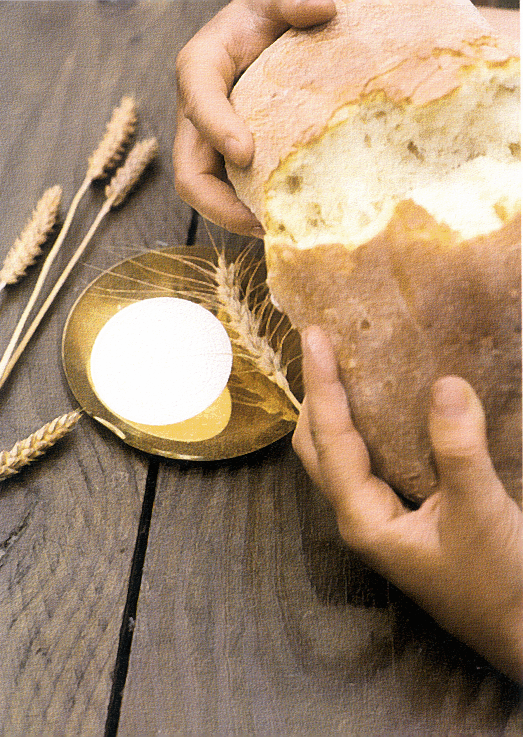 nutrimento che sostiene il mondo,dono splendido di grazia.
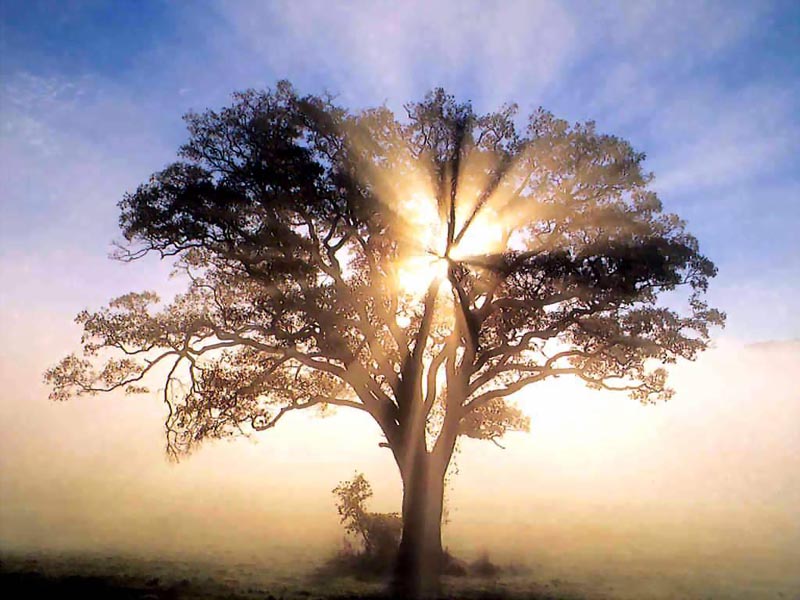 Tu sei sublime fruttodi quell'albero di vita
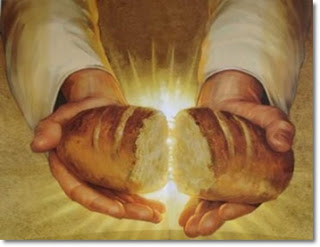 PANE DELLA VITA,
SANGUE DI SALVEZZA,
VERO CORPO, VERA BEVANDA
CIBO DI GRAZIA PER IL MONDO.
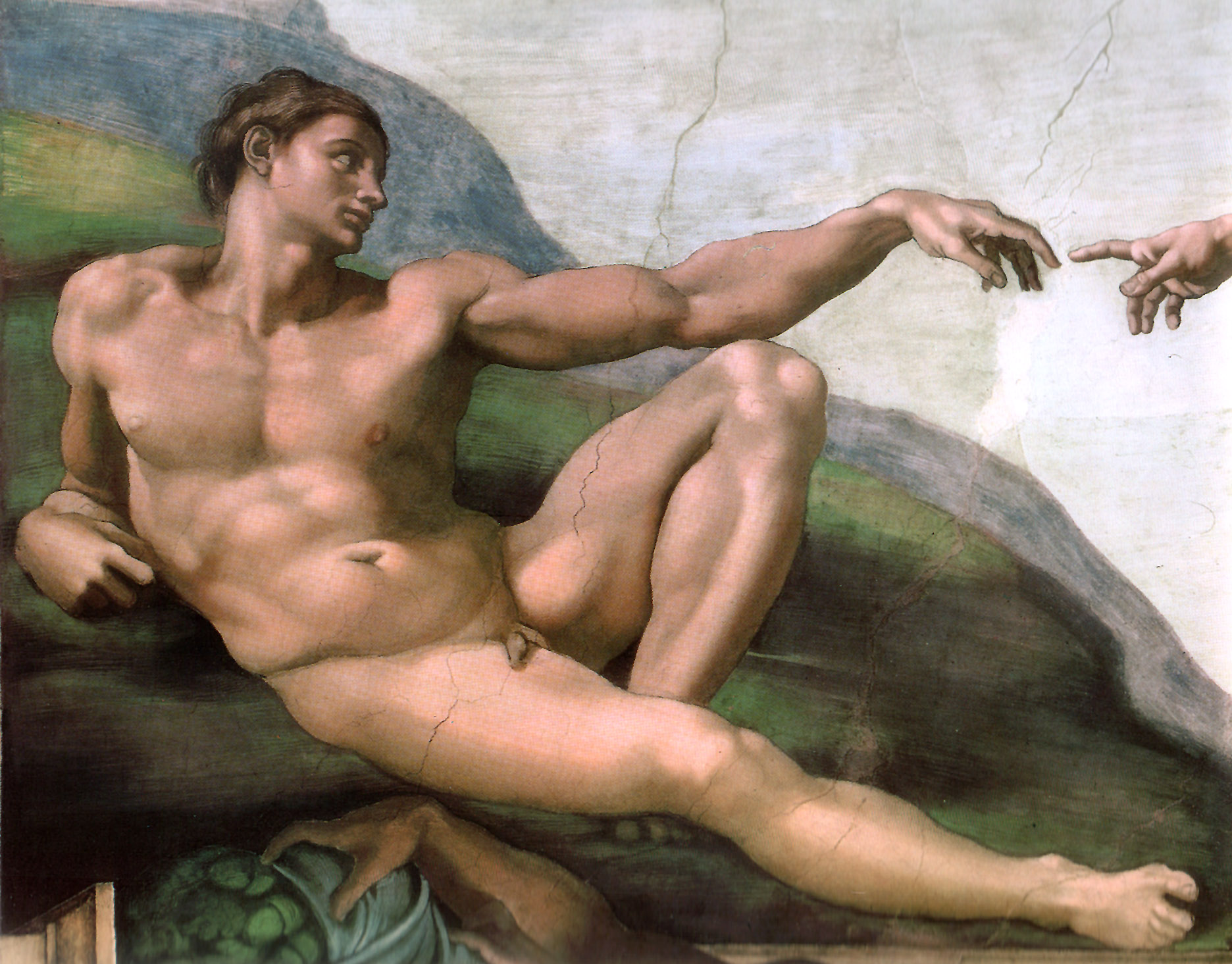 che Adamo non potè toccare:ora è in Cristo a noi donato.
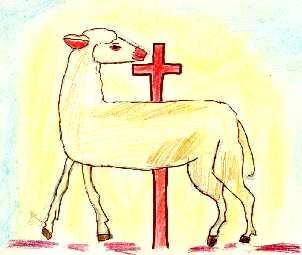 Sei l'Agnello immolatonel cui Sangue è la salvezza,
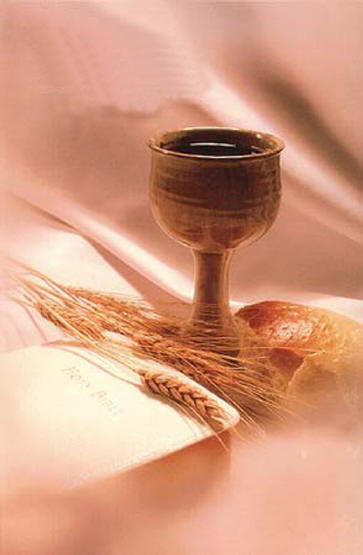 memoriale della vera Pasquadella nuova Alleanza.
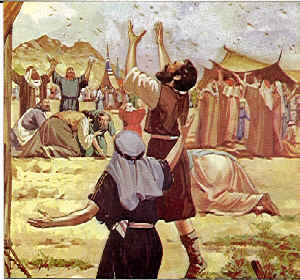 Manna che nel desertonutri il popolo in cammino,
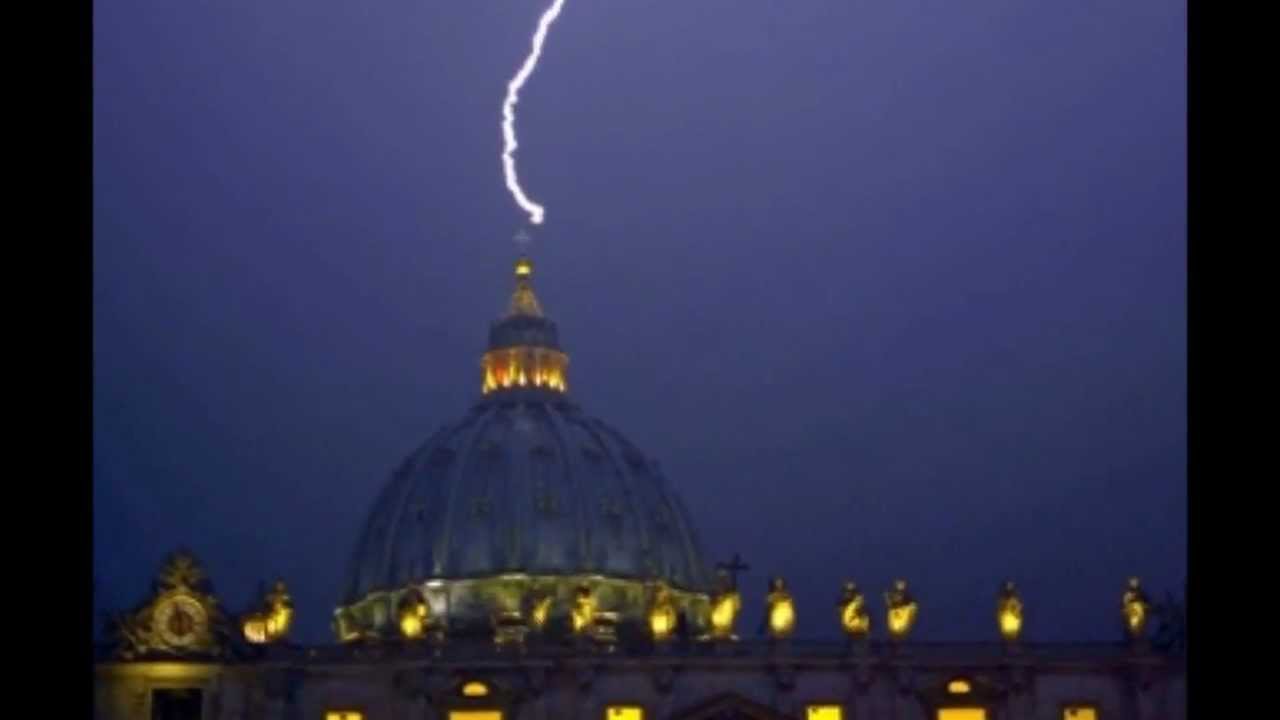 sei sostegno e forza 
nella prova 
per la Chiesa 
in mezzo al mondo.
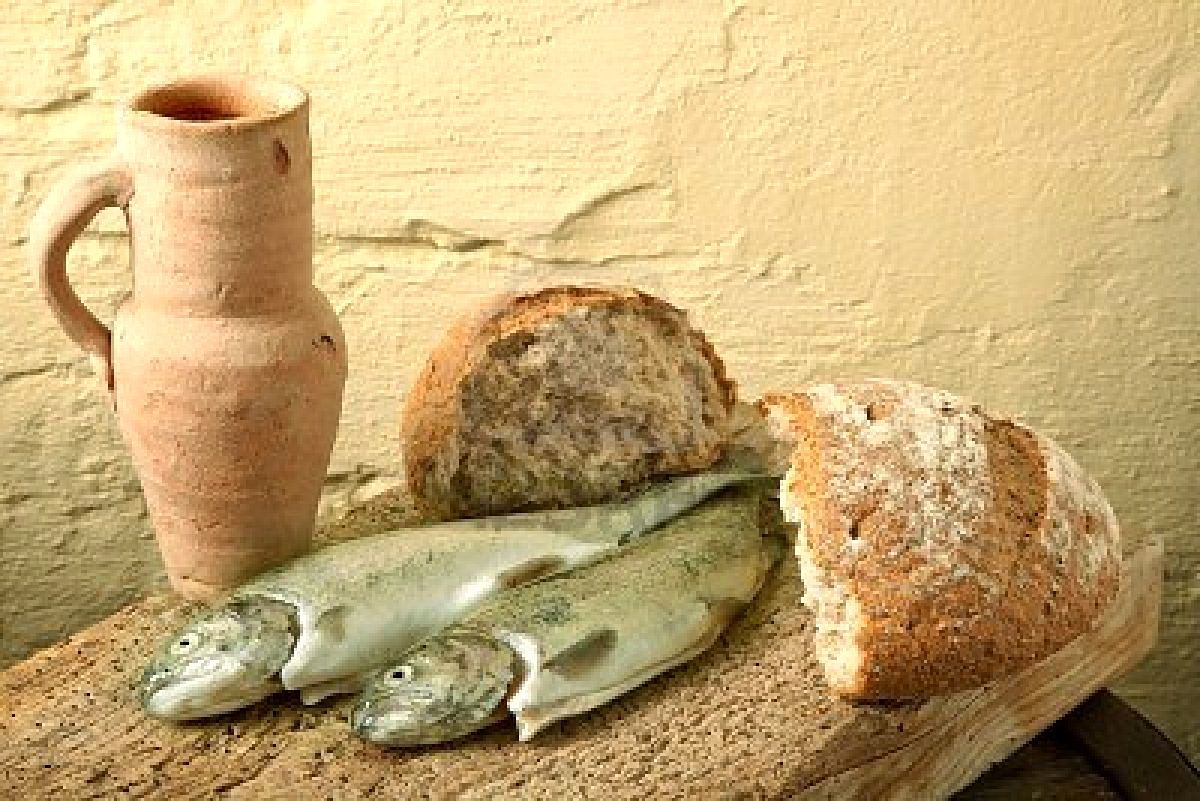 PANE DELLA VITA,
SANGUE DI SALVEZZA,
VERO CORPO, VERA BEVANDA
CIBO DI GRAZIA PER IL MONDO.
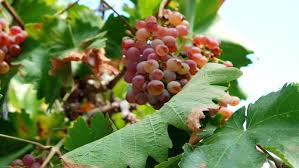 Vino che ci dà gioia,che riscalda il nostro cuore,sei per noi il prezioso fruttodella vigna del Signore.
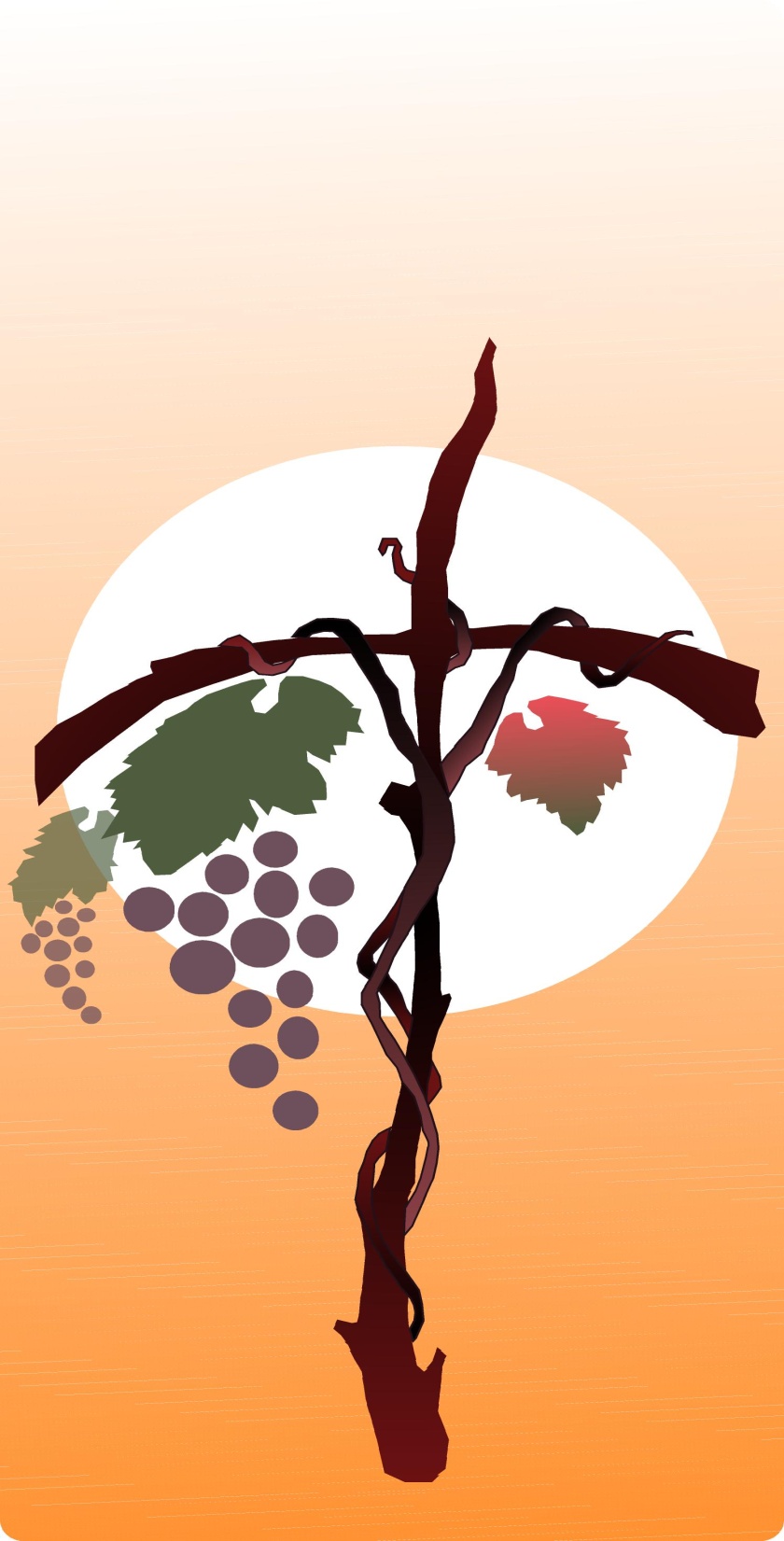 Dalla vite ai tralciscorre la vitale linfa che ci dona la vita divina,scorre il sangue dell'amore.
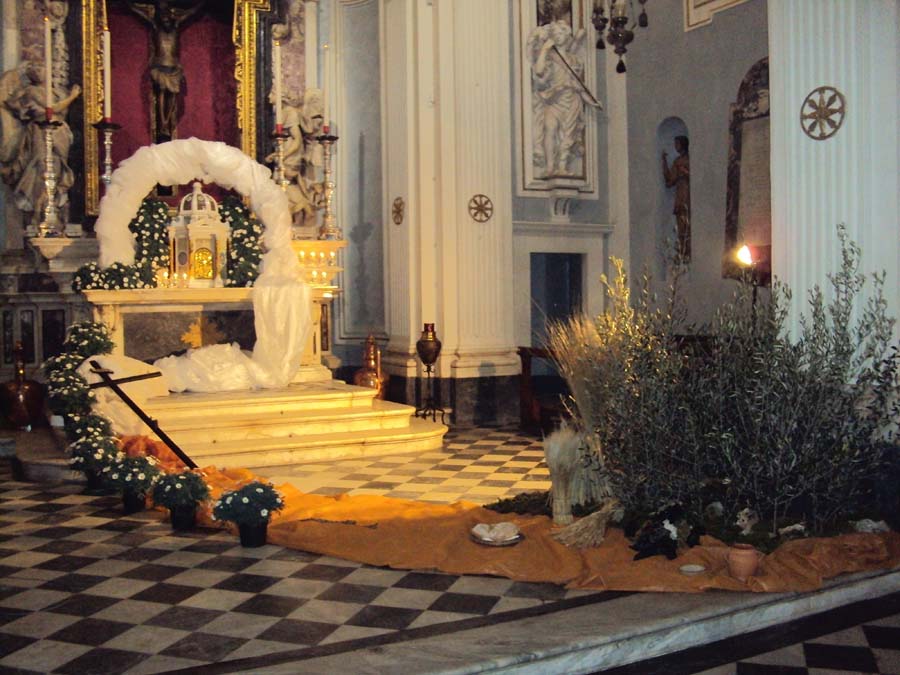 PANE DELLA VITA,
SANGUE DI SALVEZZA,
VERO CORPO, VERA BEVANDA
CIBO DI GRAZIA PER IL MONDO.
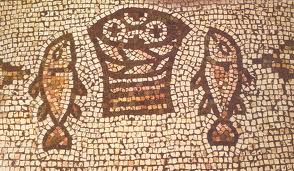 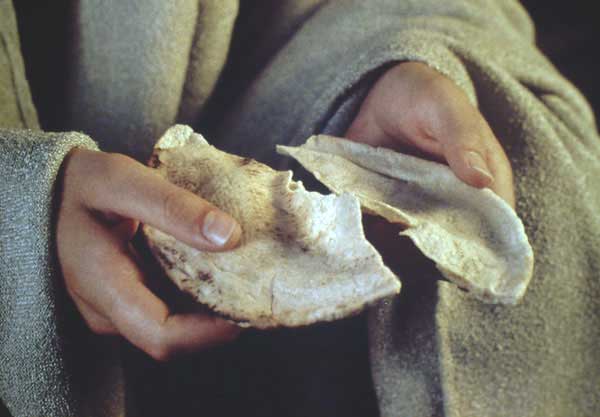 Preghiamo. 
Continua in noi, o Dio, la tua opera di salvezza, perché i sacramenti che ci nutrono in questa vita ci preparino a ricevere i beni promessi. Per Cristo nostro Signore.
Amen.
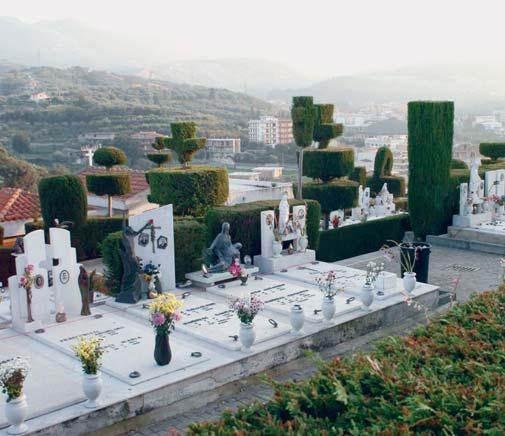 LAUDE PER I MORTI

Dei nostri fratelli in Cristo viventi,
Signor delle genti, perdono pietà,
Signor delle genti, perdono pietà.
 
Ai nostri fratelli dai dunque riposo;
o Padre amoroso, perdono pietà,
o Padre amoroso, perdono pietà.
Il Signore sia con voi.
E con il tuo spirito. 

Vi benedica Dio onnipotente 
Padre e Figlio e Spirito Santo.		
Amen. 

Nel nome del Signore: andate in pace.
Rendiamo grazie a Dio.
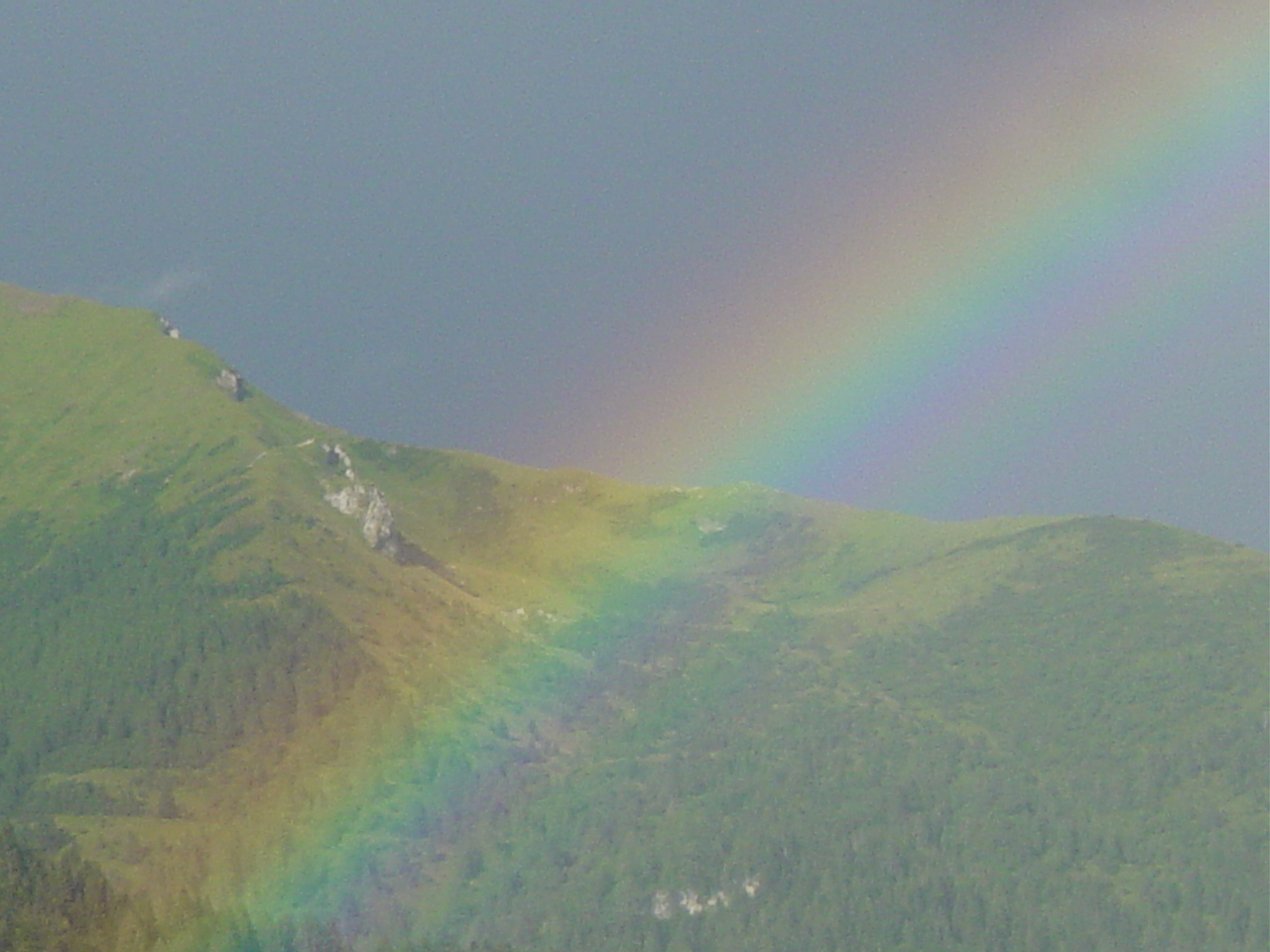 Ciao a tutti
E
Buona 
domenica